Steyr T180 - Restaurierung
Baujahr 1952
powerd by 
Erwin Nader
 feat. Herbert Mang
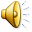 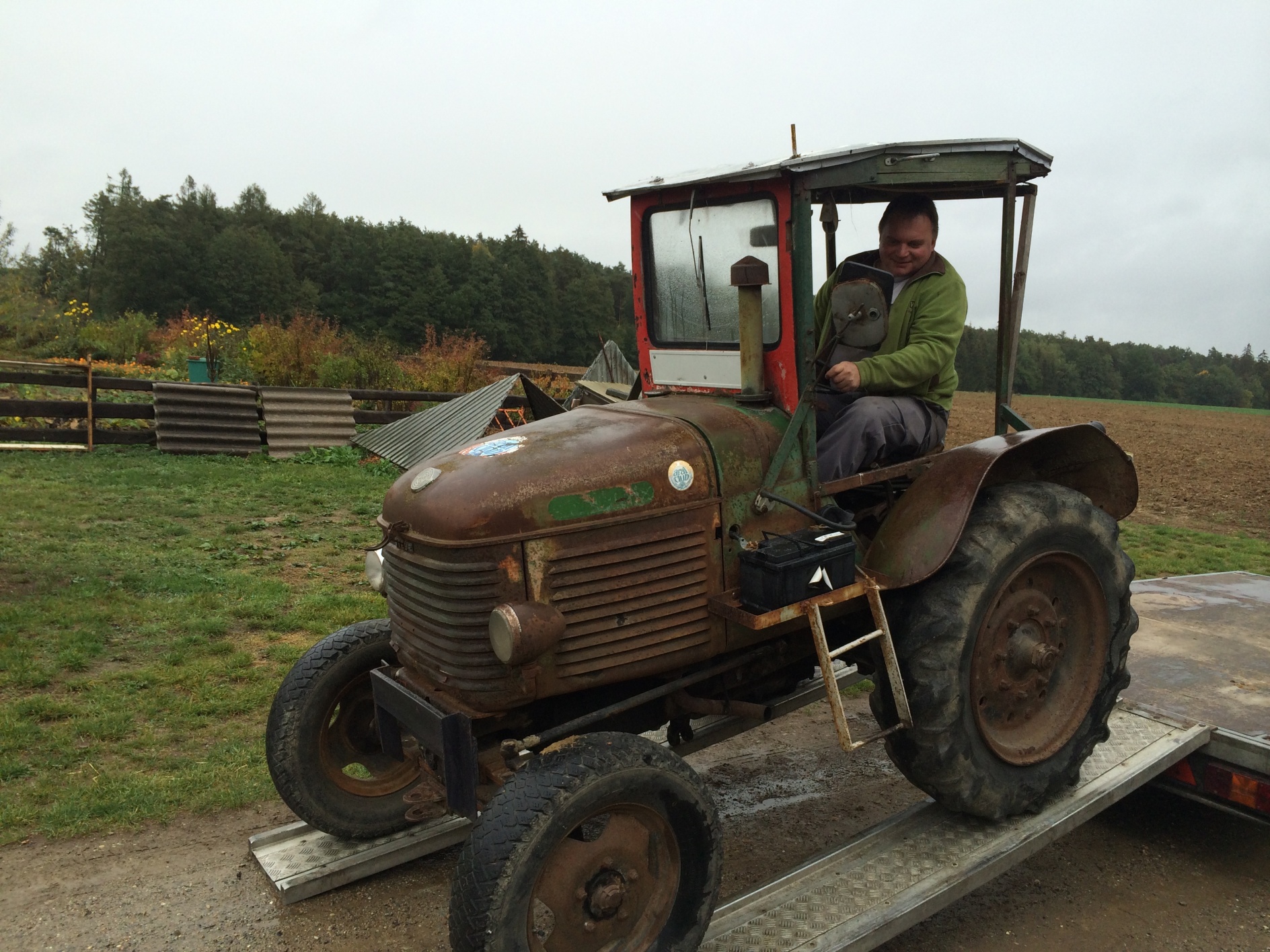 Neffe Heinz liefert den Traktor!
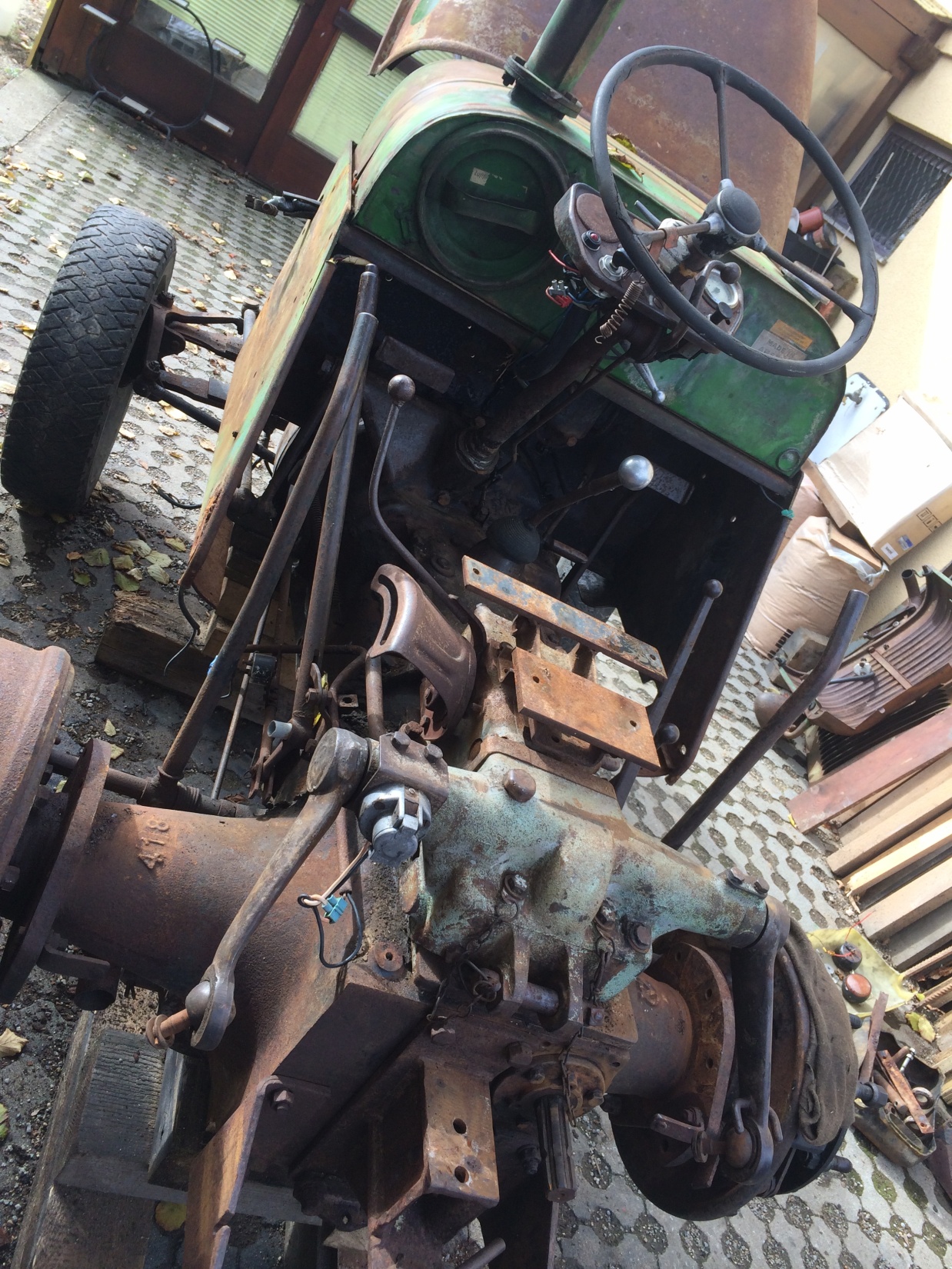 Kontrolle und Tausch aller Lager und Dichtungen!
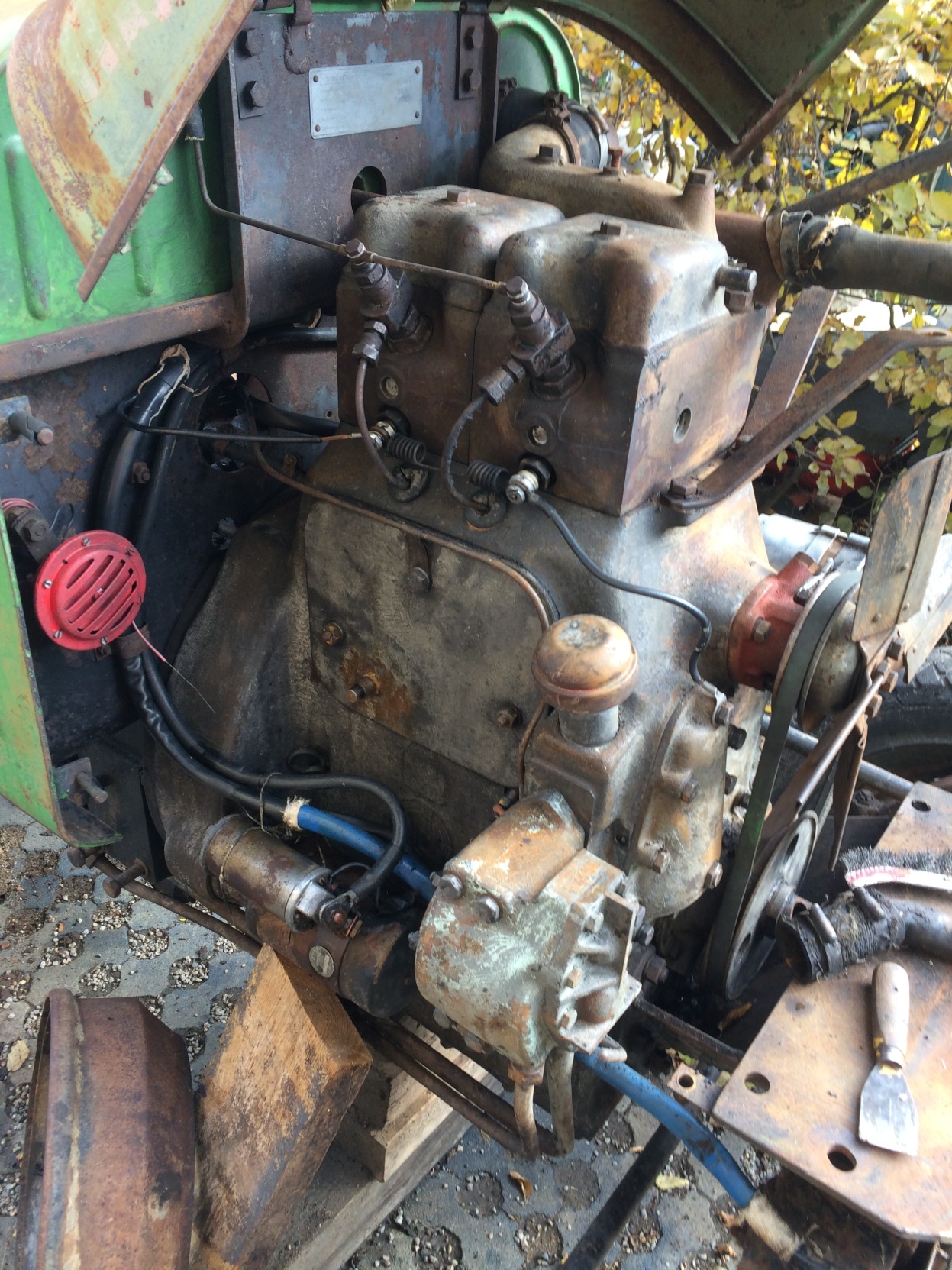 Motor zum
Beginn der Restaurierung!
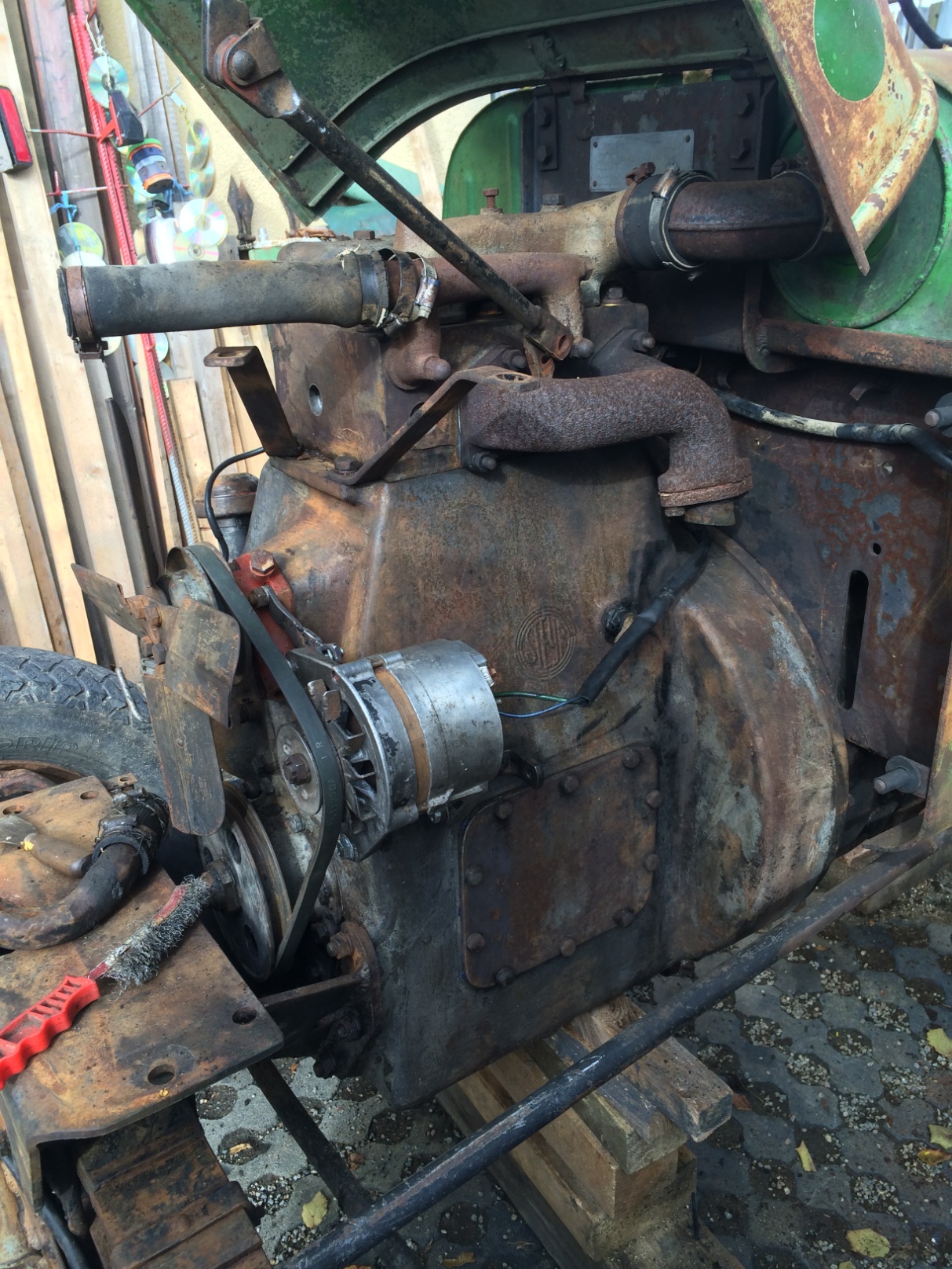 Elektrik und Lichtmaschine werden überprüft!
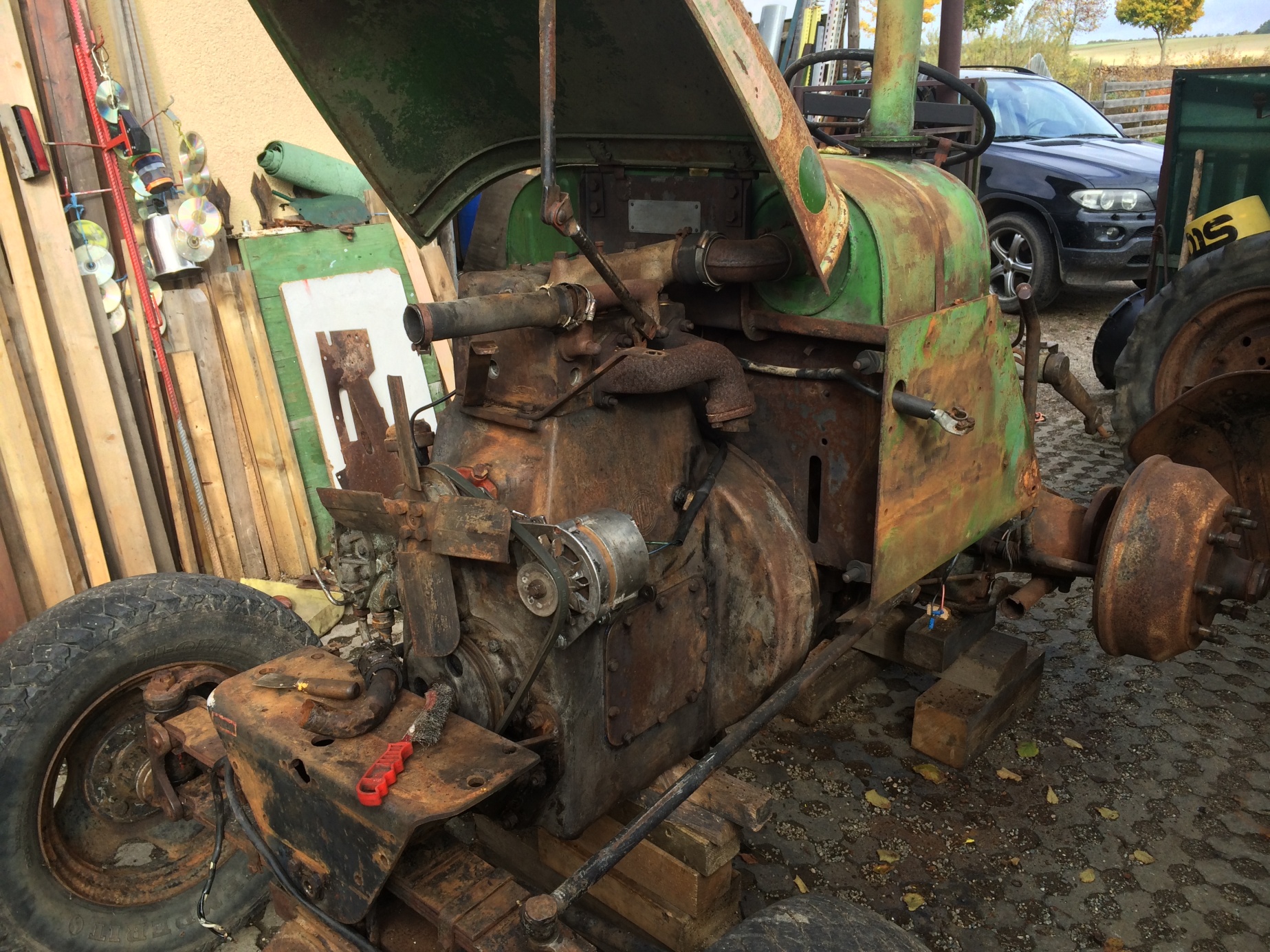 Entrostung aller Teile!
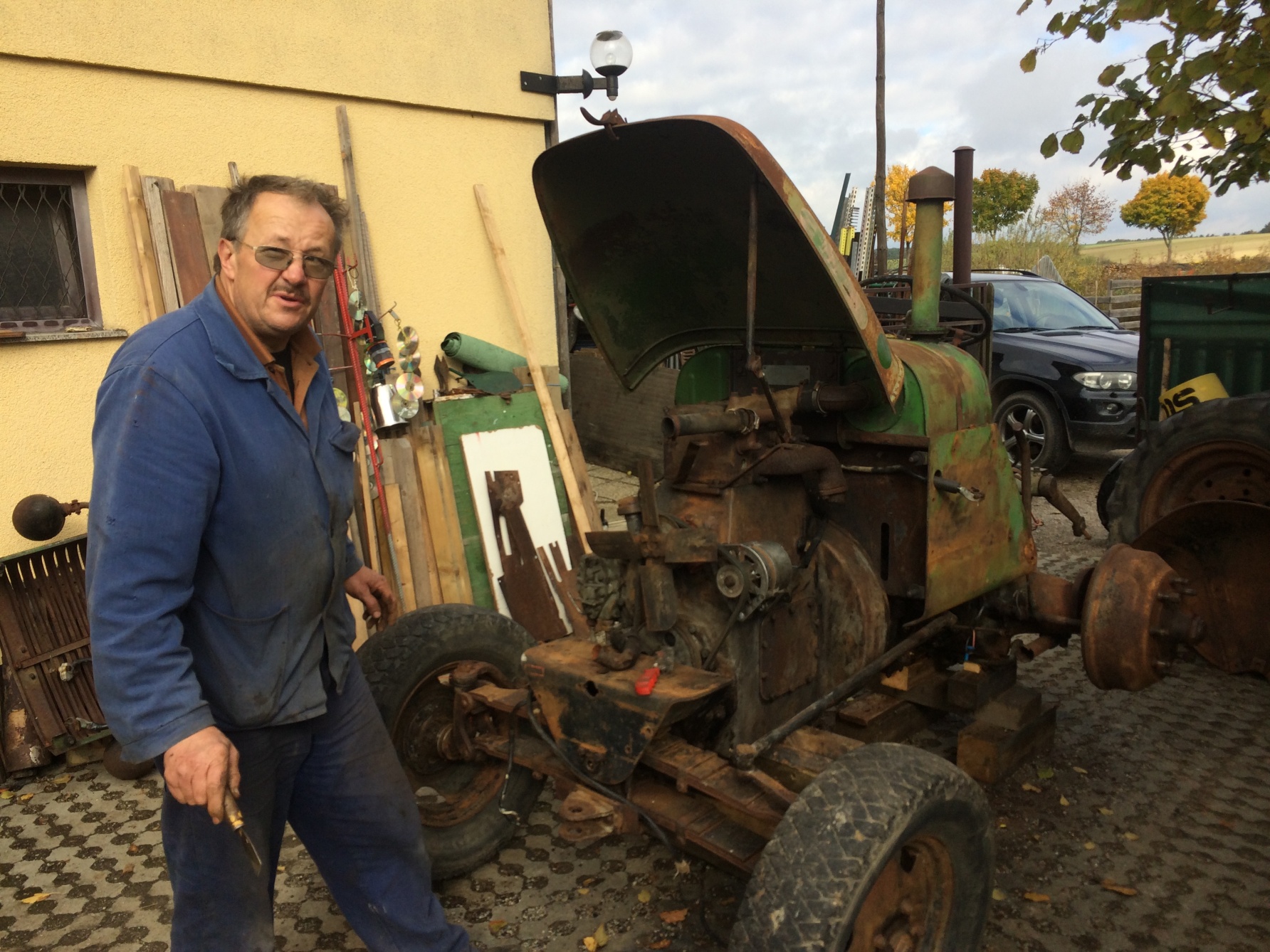 Bereits früh morgens am Start !
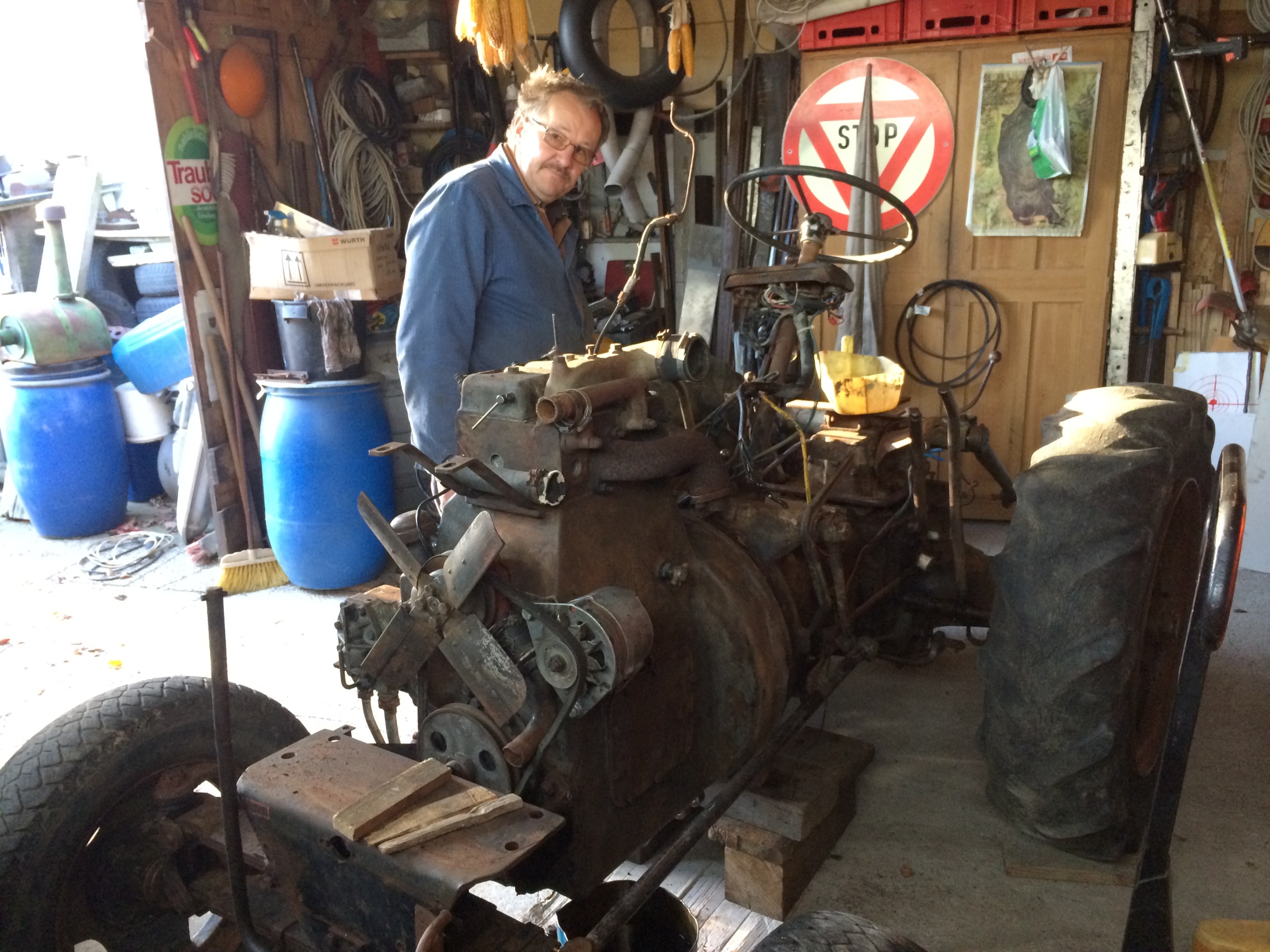 Womit fangen wir heute an???
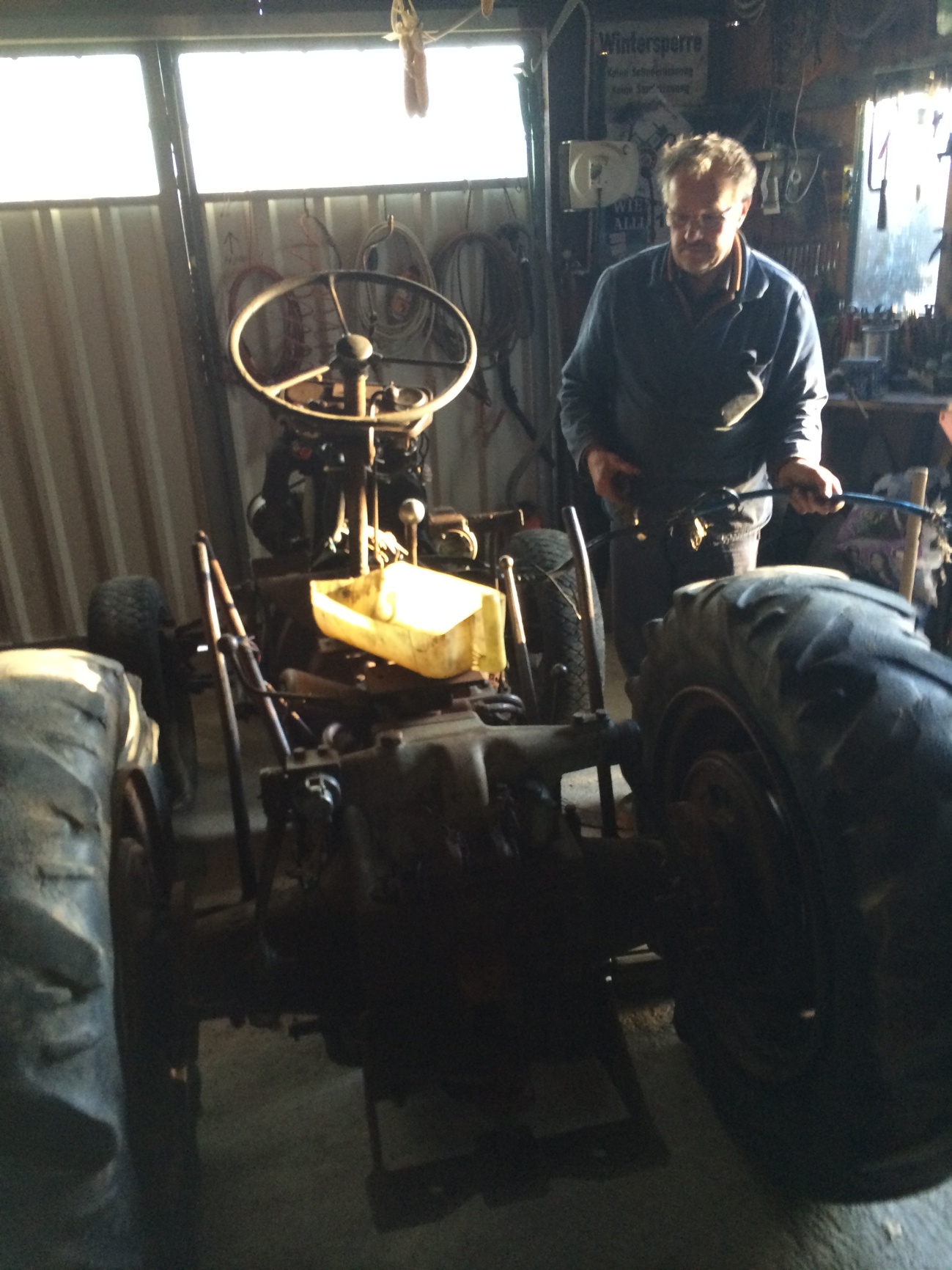 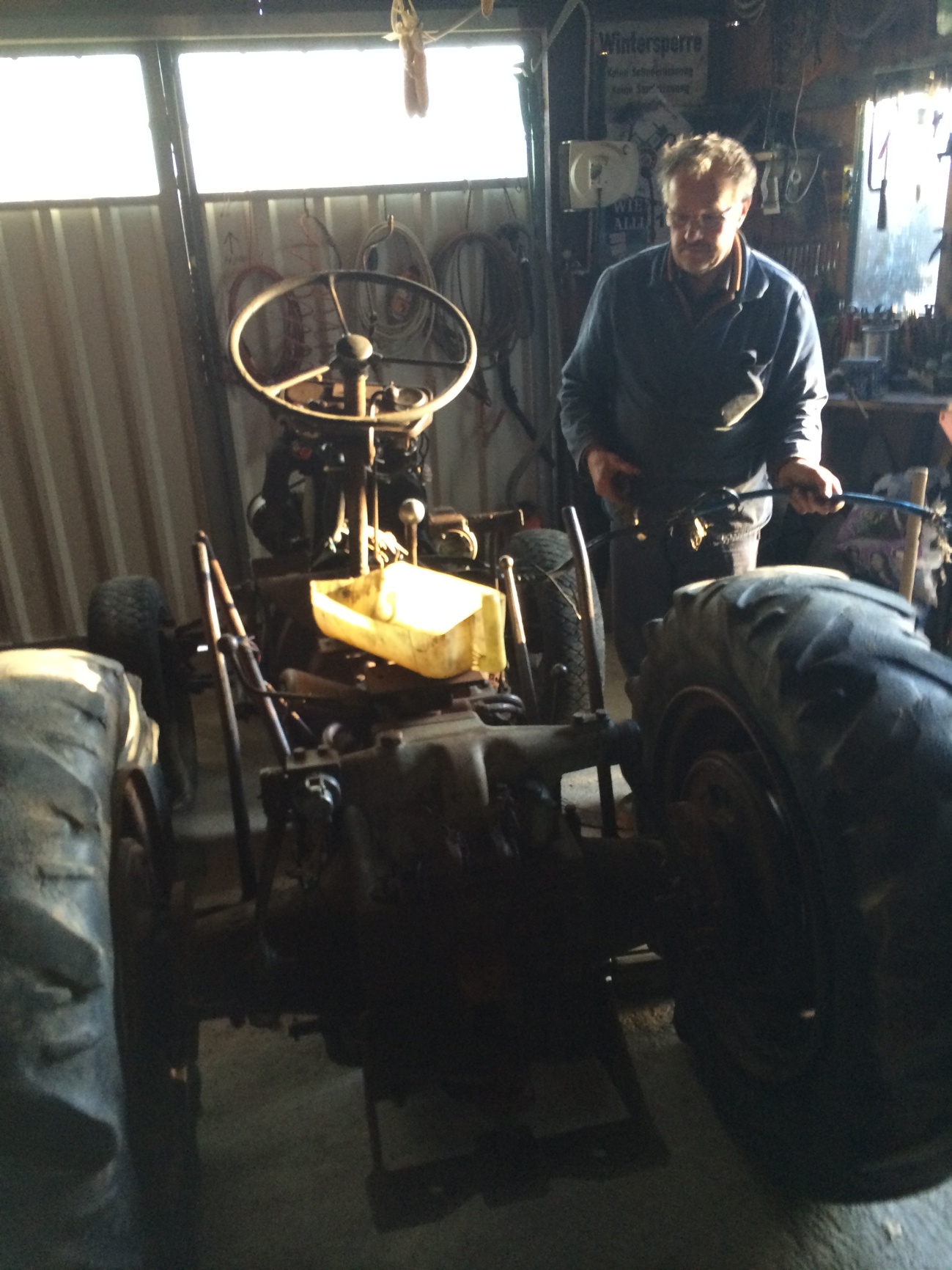 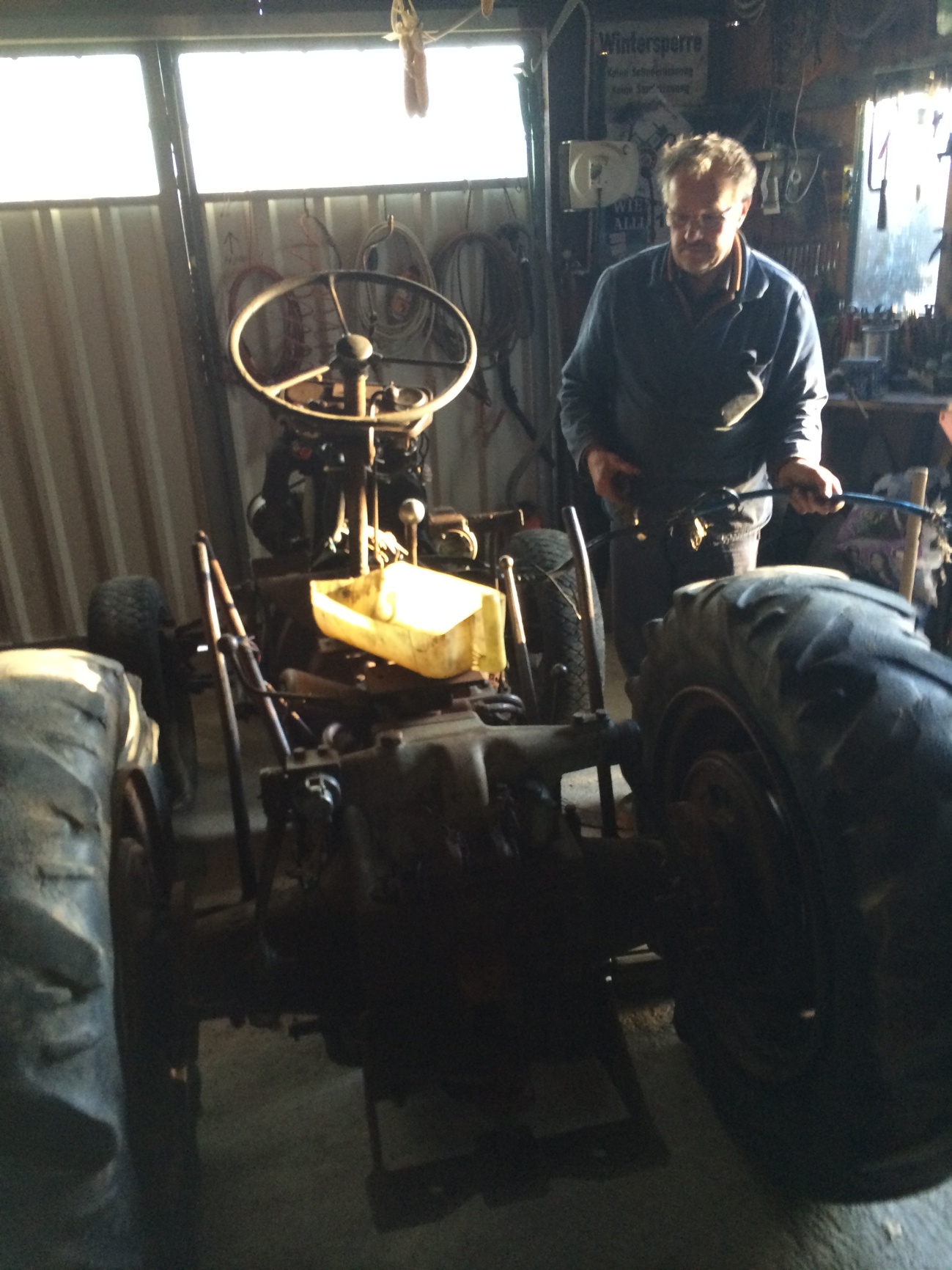 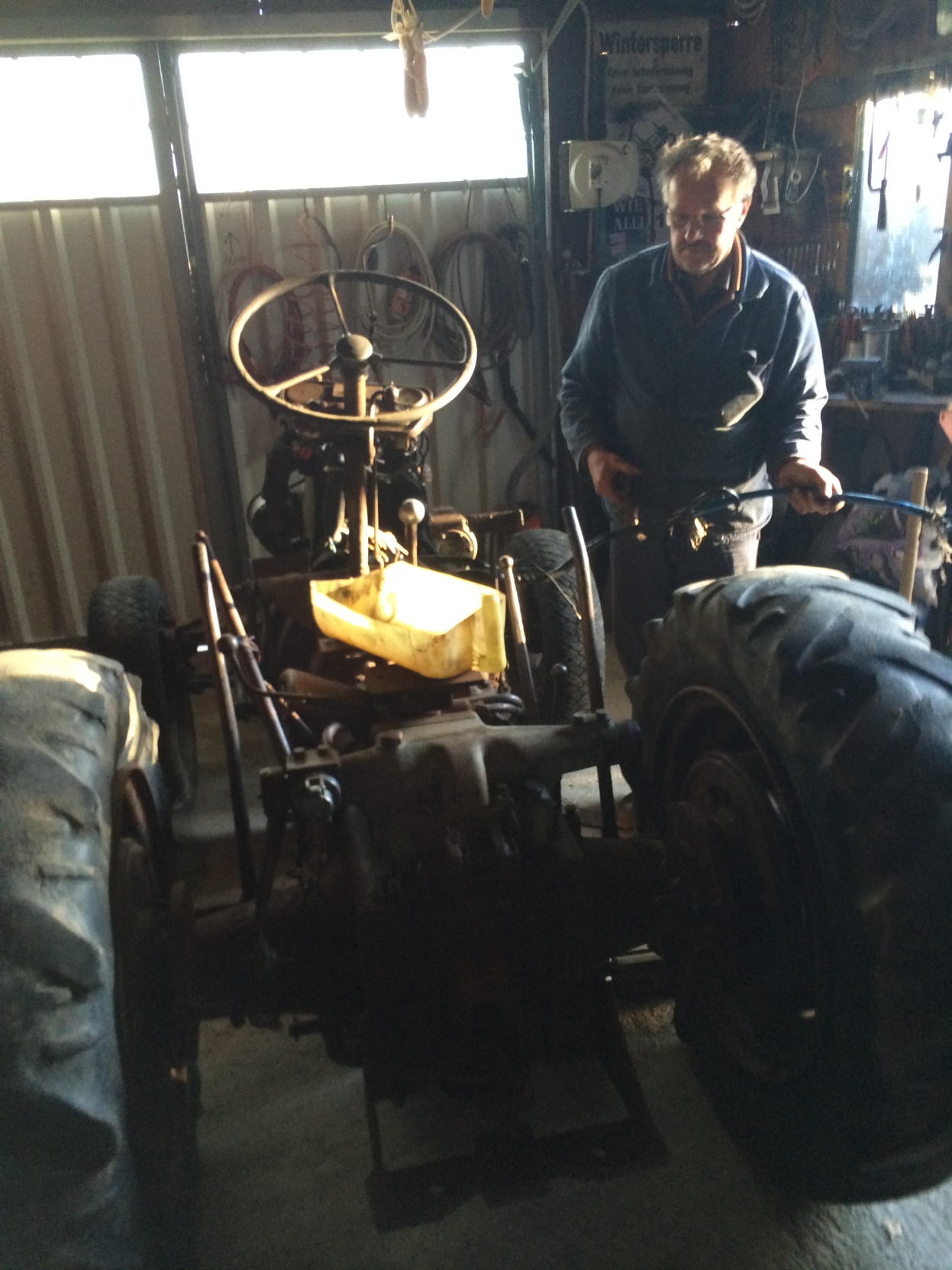 Erste Ideen werden umgesetzt …
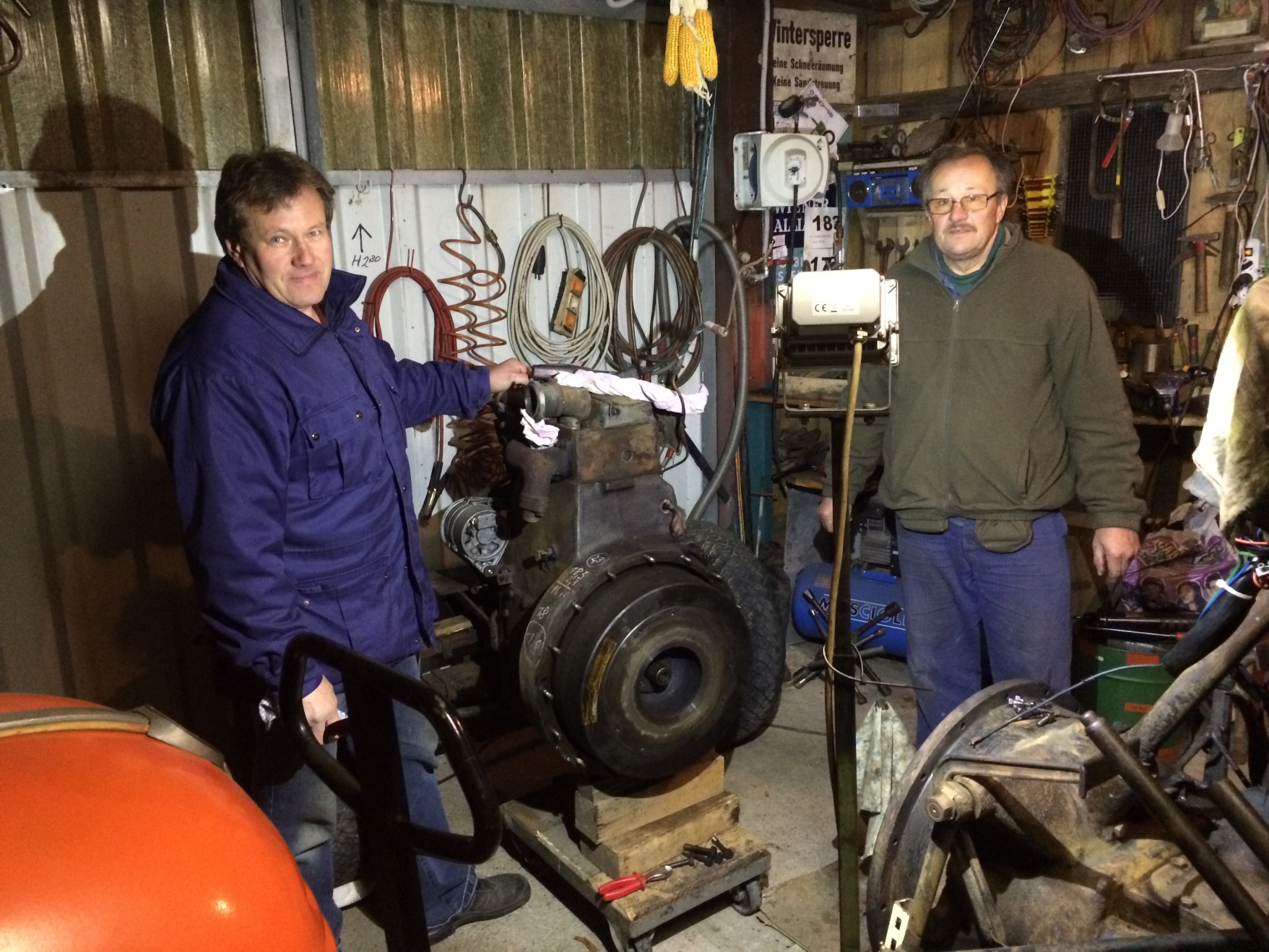 Verstärkung wird angefordert!
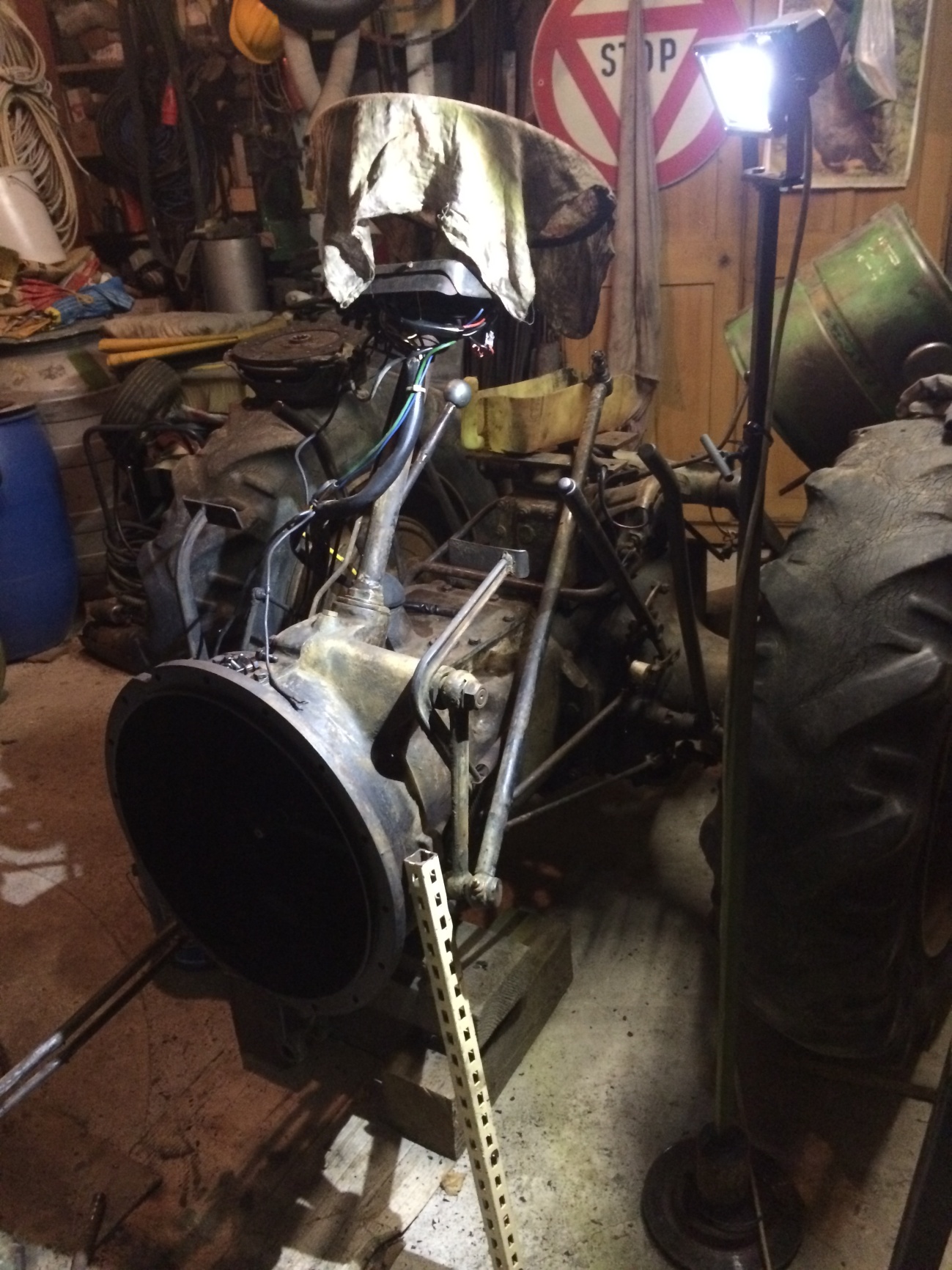 „Jetzt bin ich in zwei Teile zerlegt!“
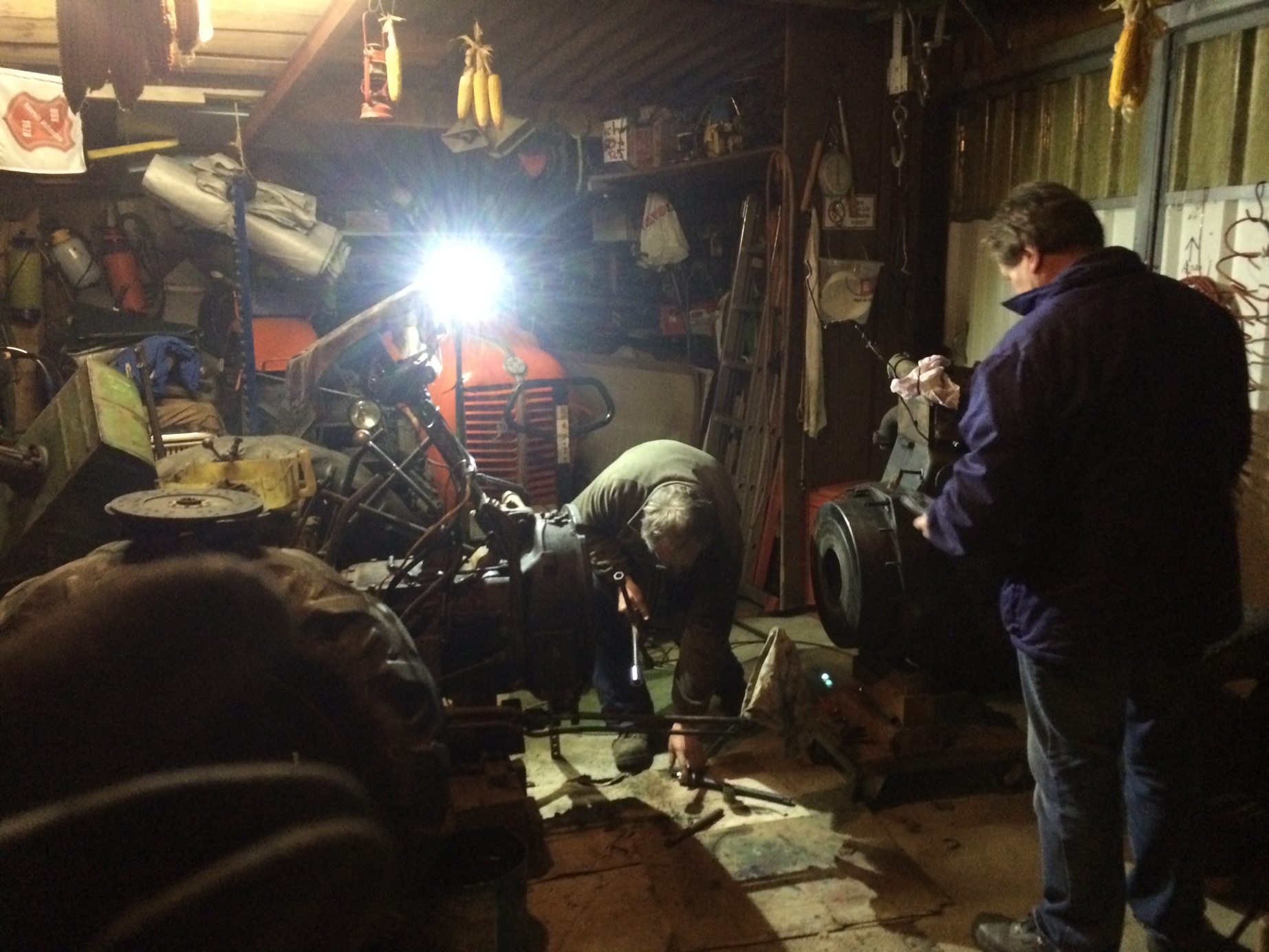 …fleißig auch am späten Abend!
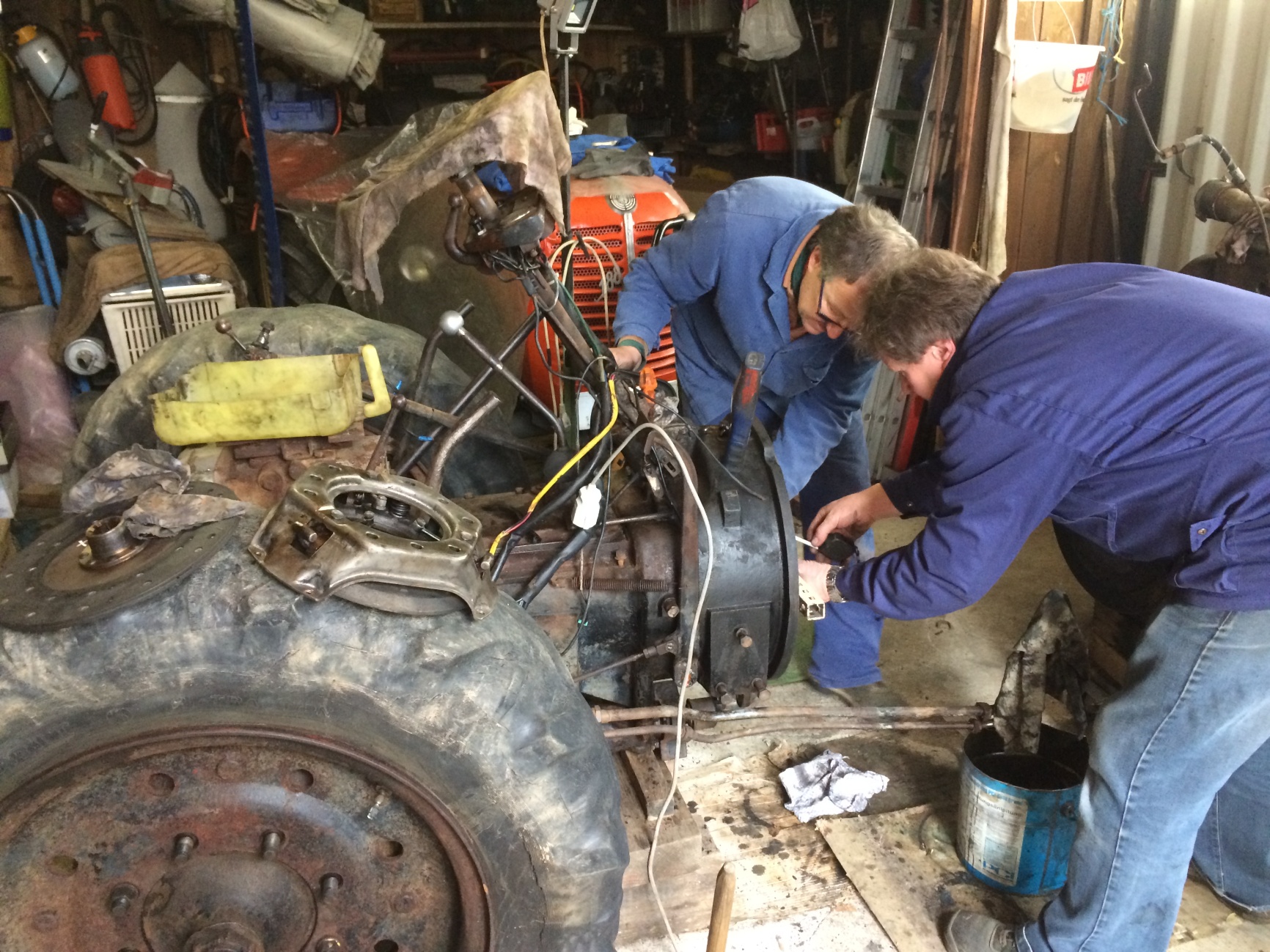 „Dreamteam!“
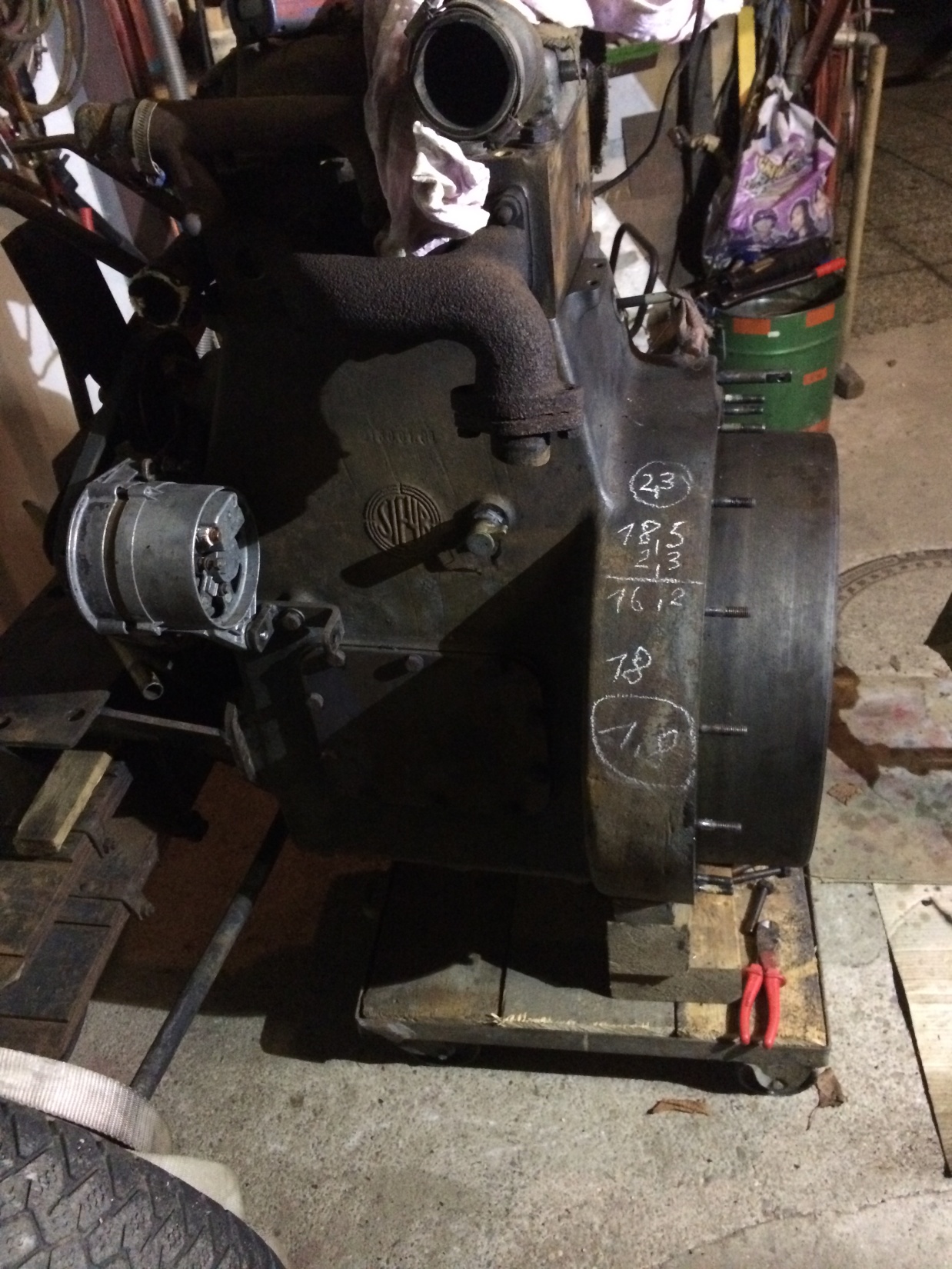 Das Schwungrad (ca. 200 kg)wird abmontiert!
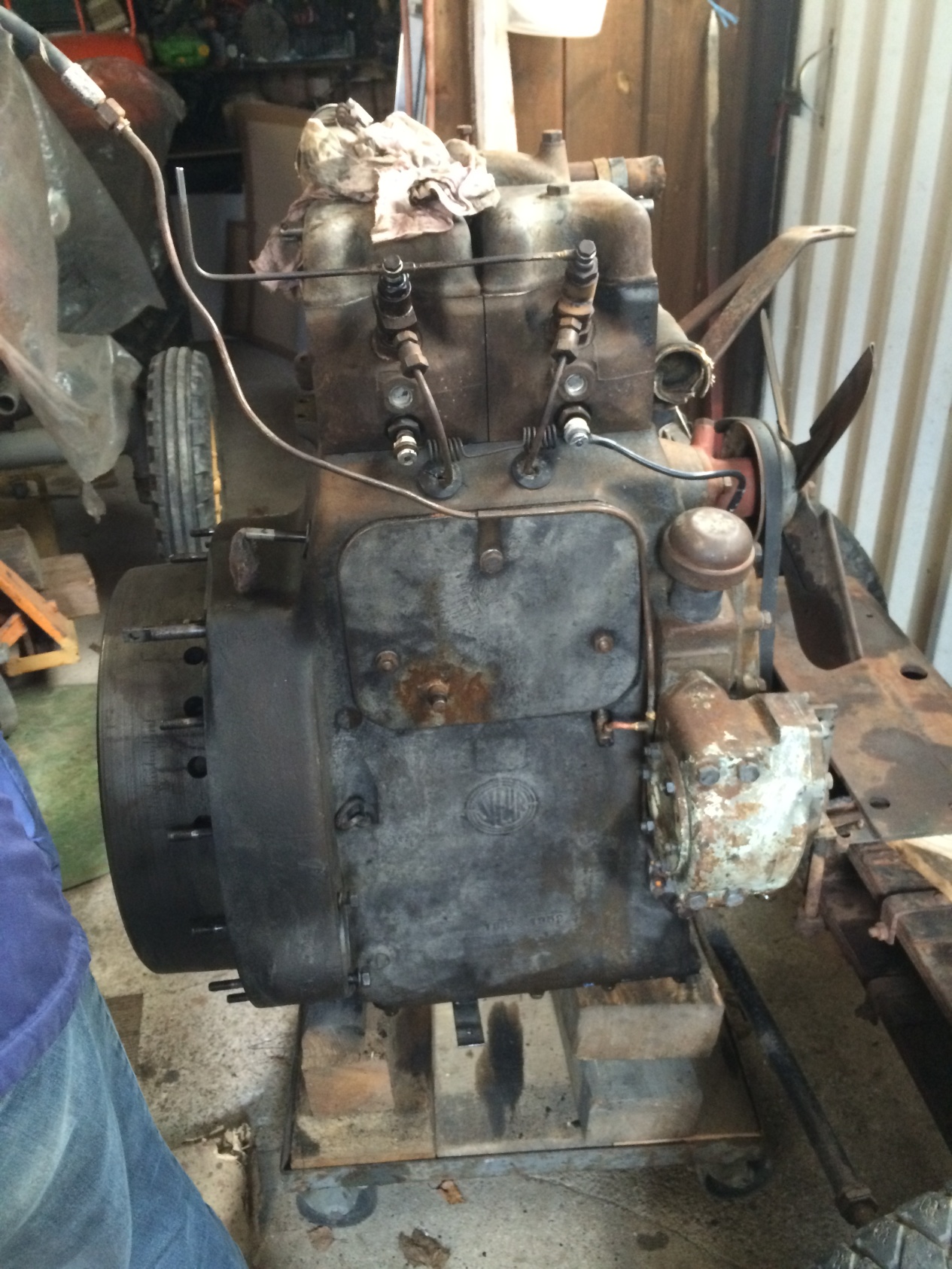 Auch die Kupplung wird erneuert!
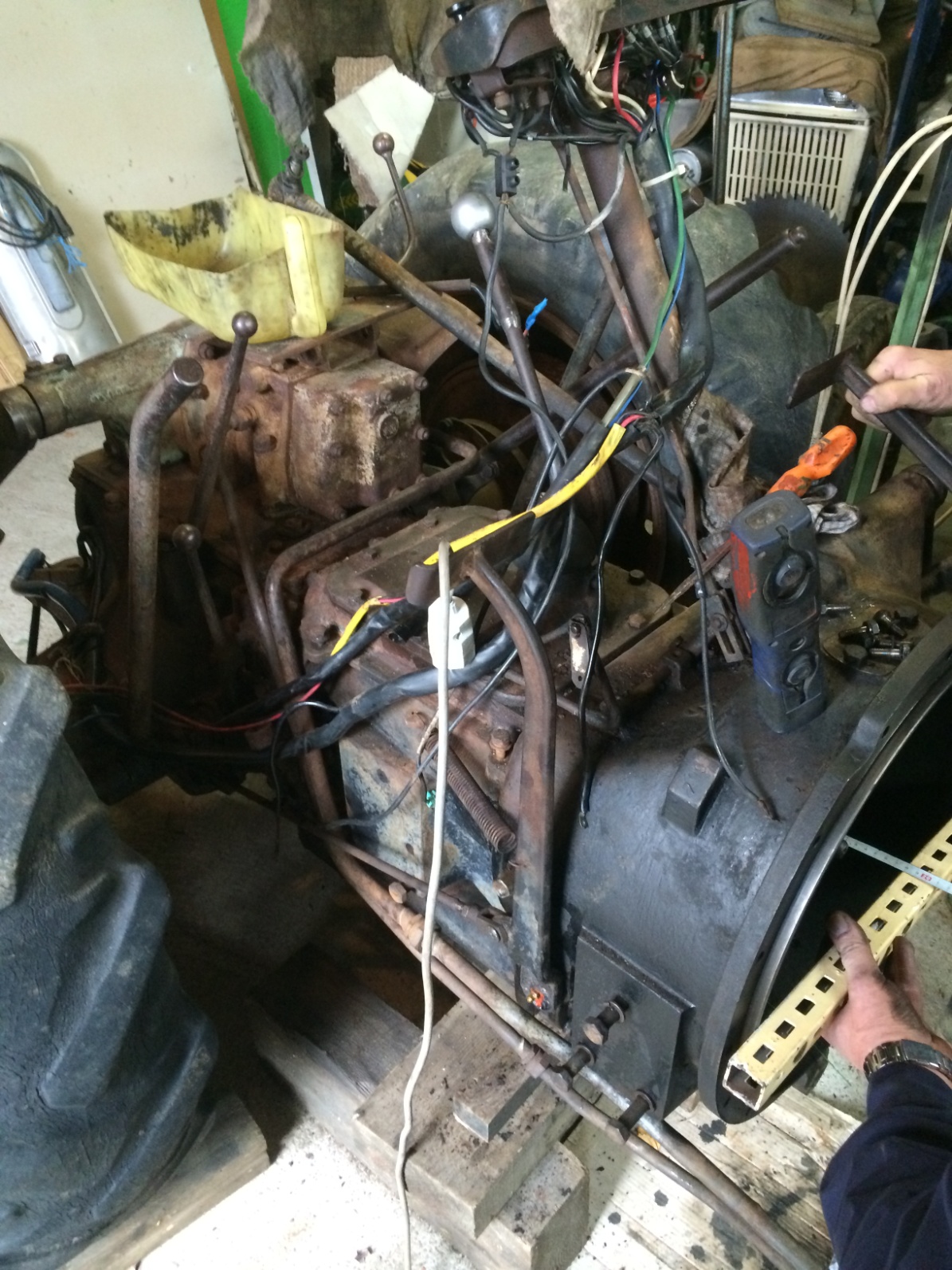 Noch kein Ende in Sicht!
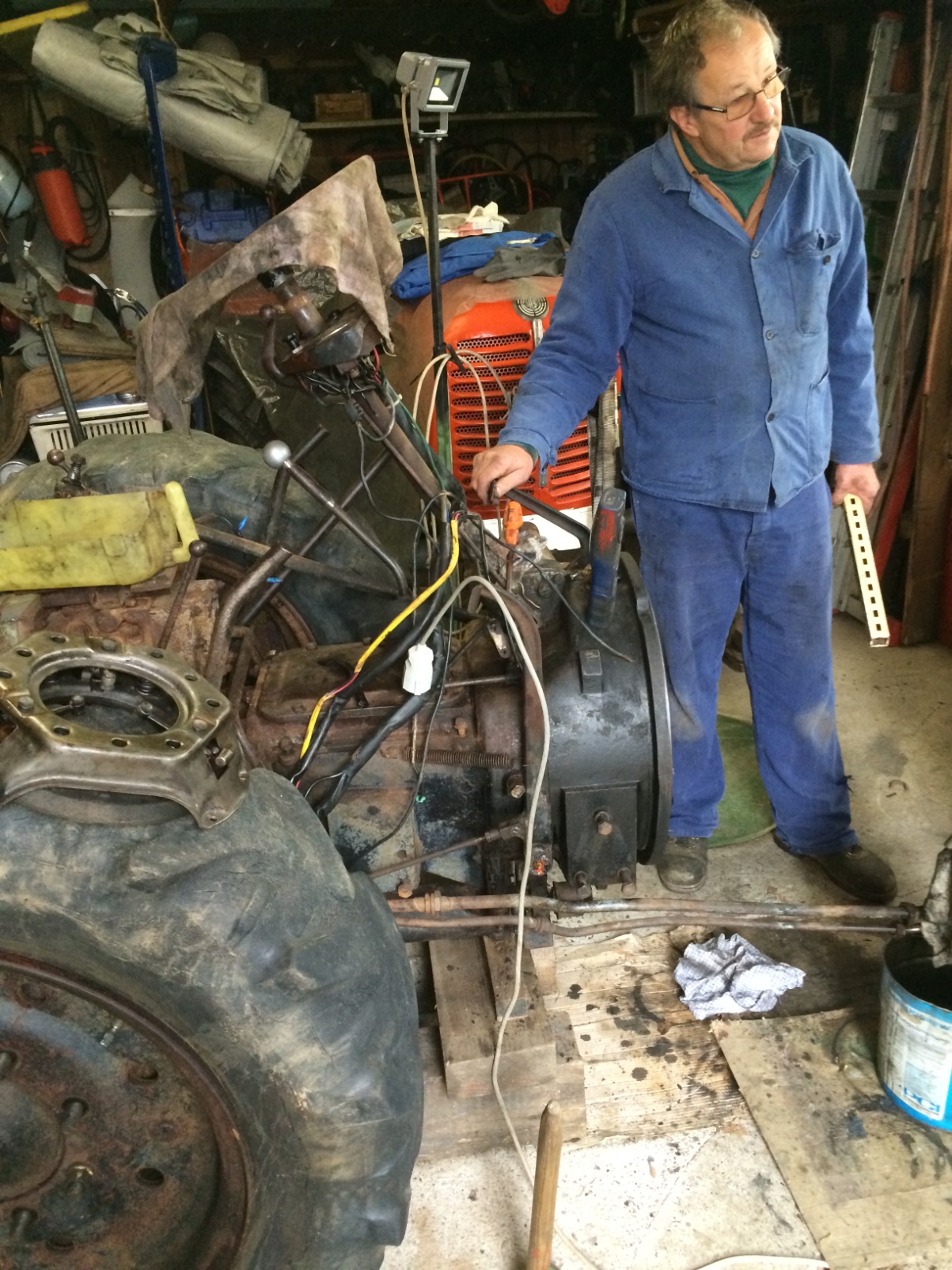 Weitere Vorgänge werden abgesprochen…
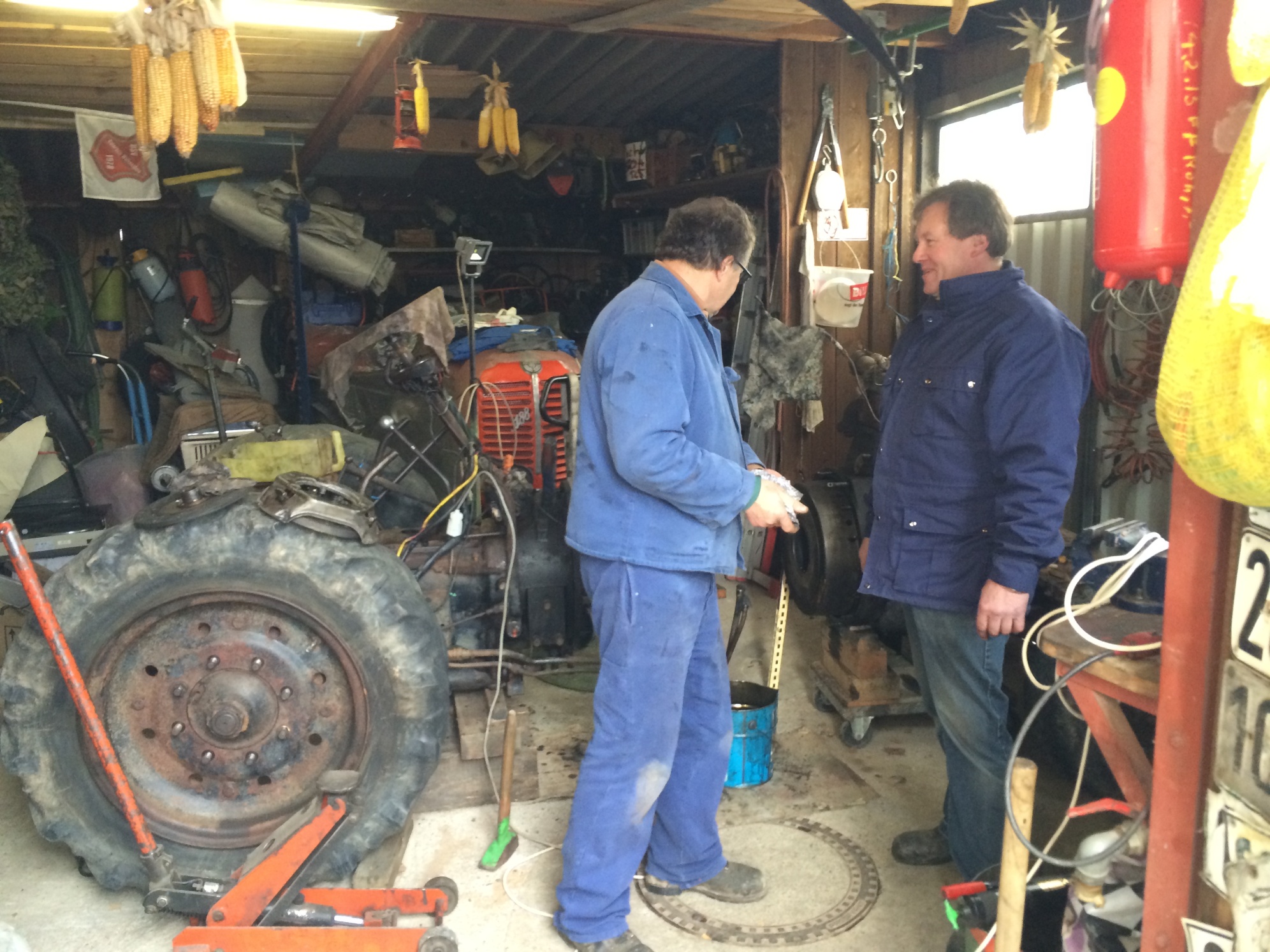 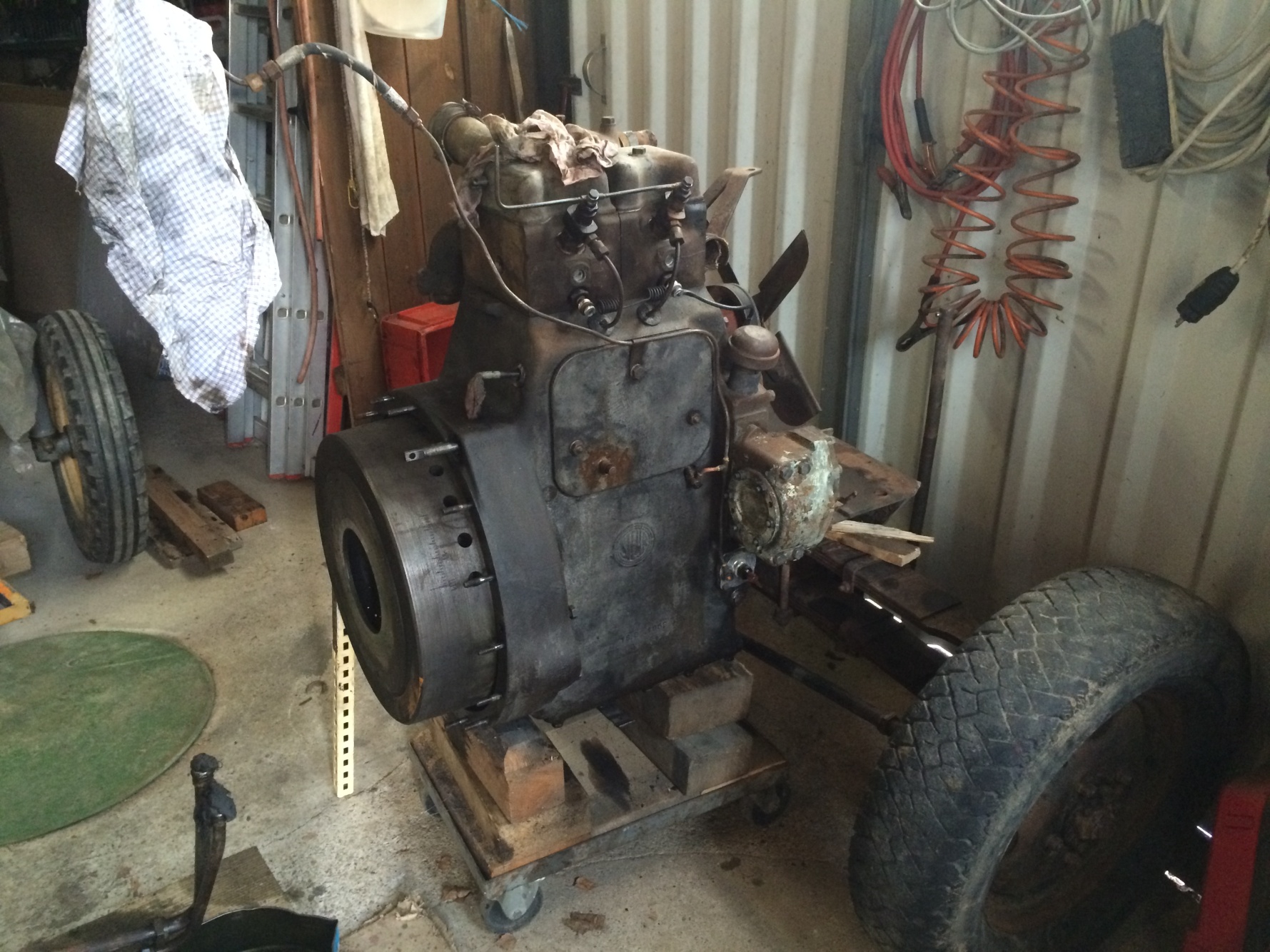 Kupplung ist funktionstüchtig!
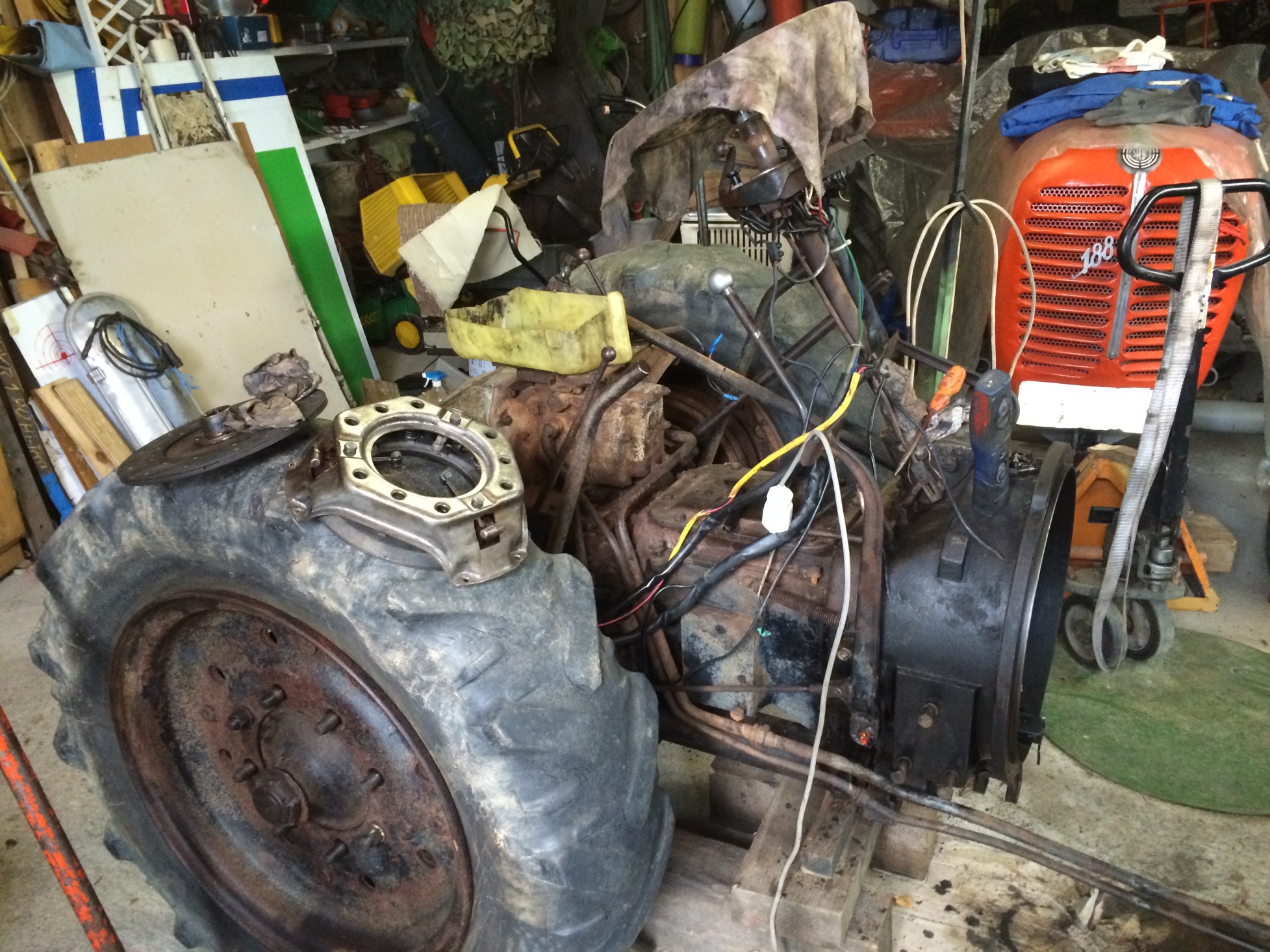 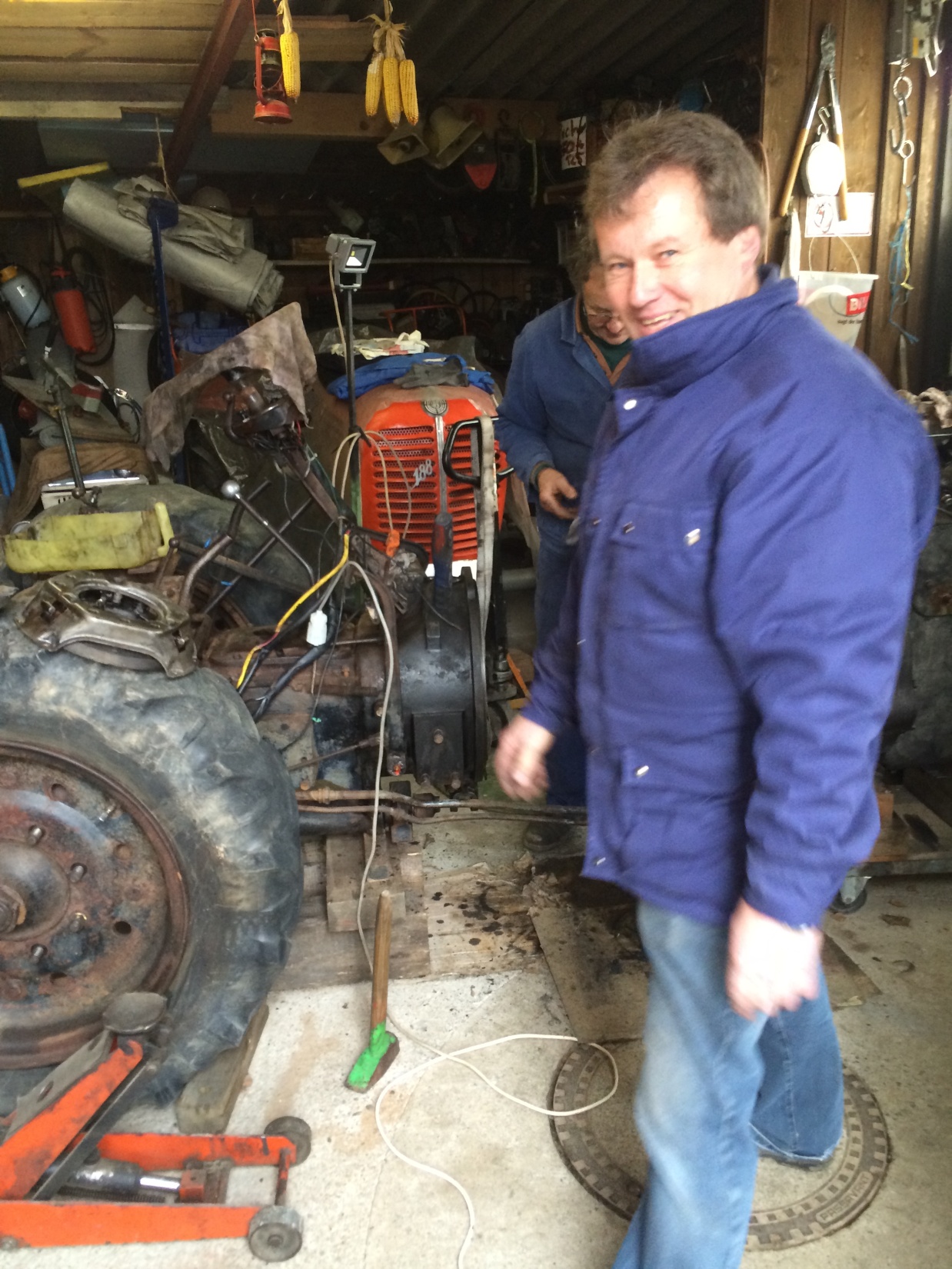 Geschafft! Jetzt erst mal ein Bier…
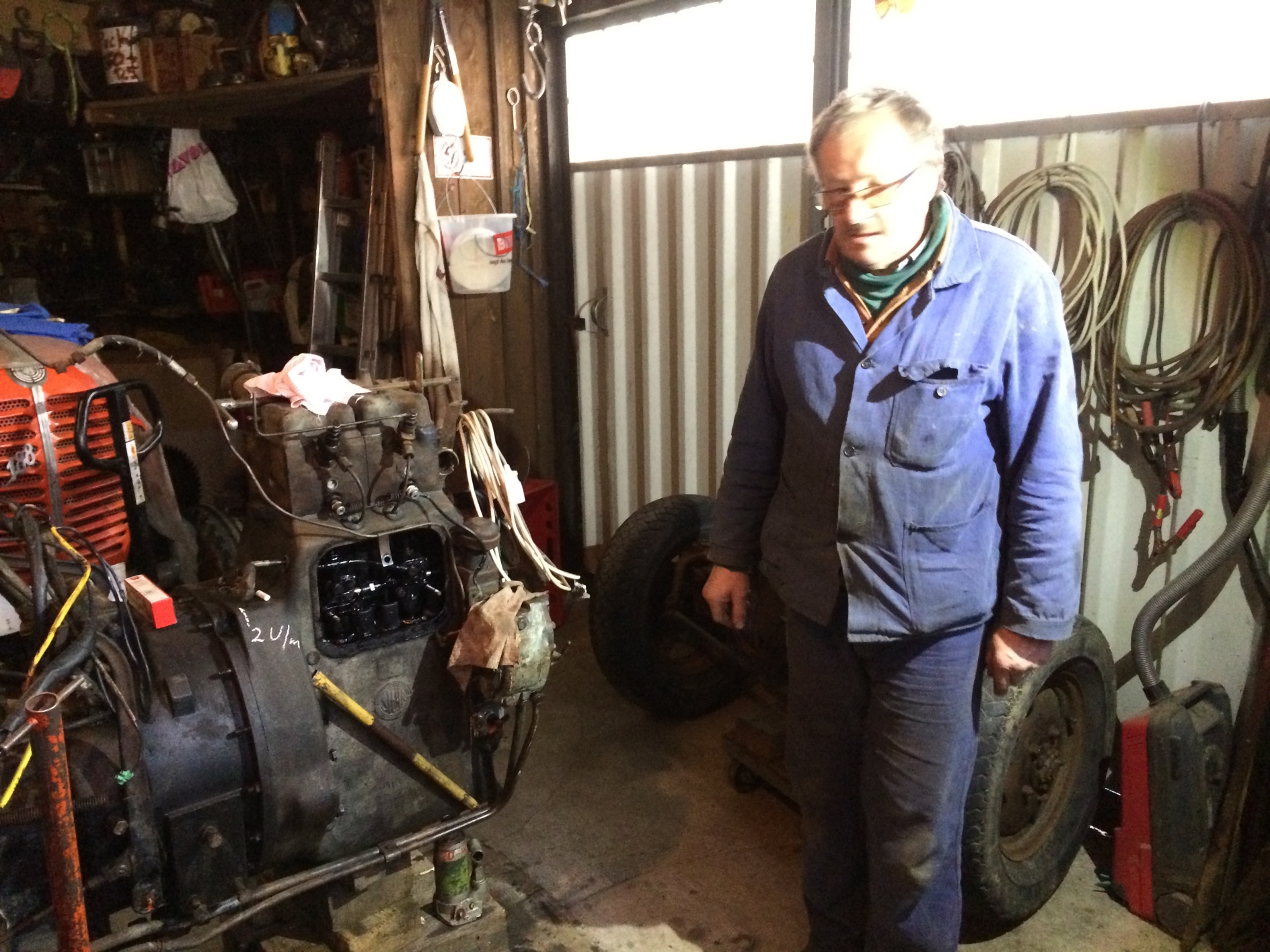 Weiter geht’s - Öle werden getauscht!
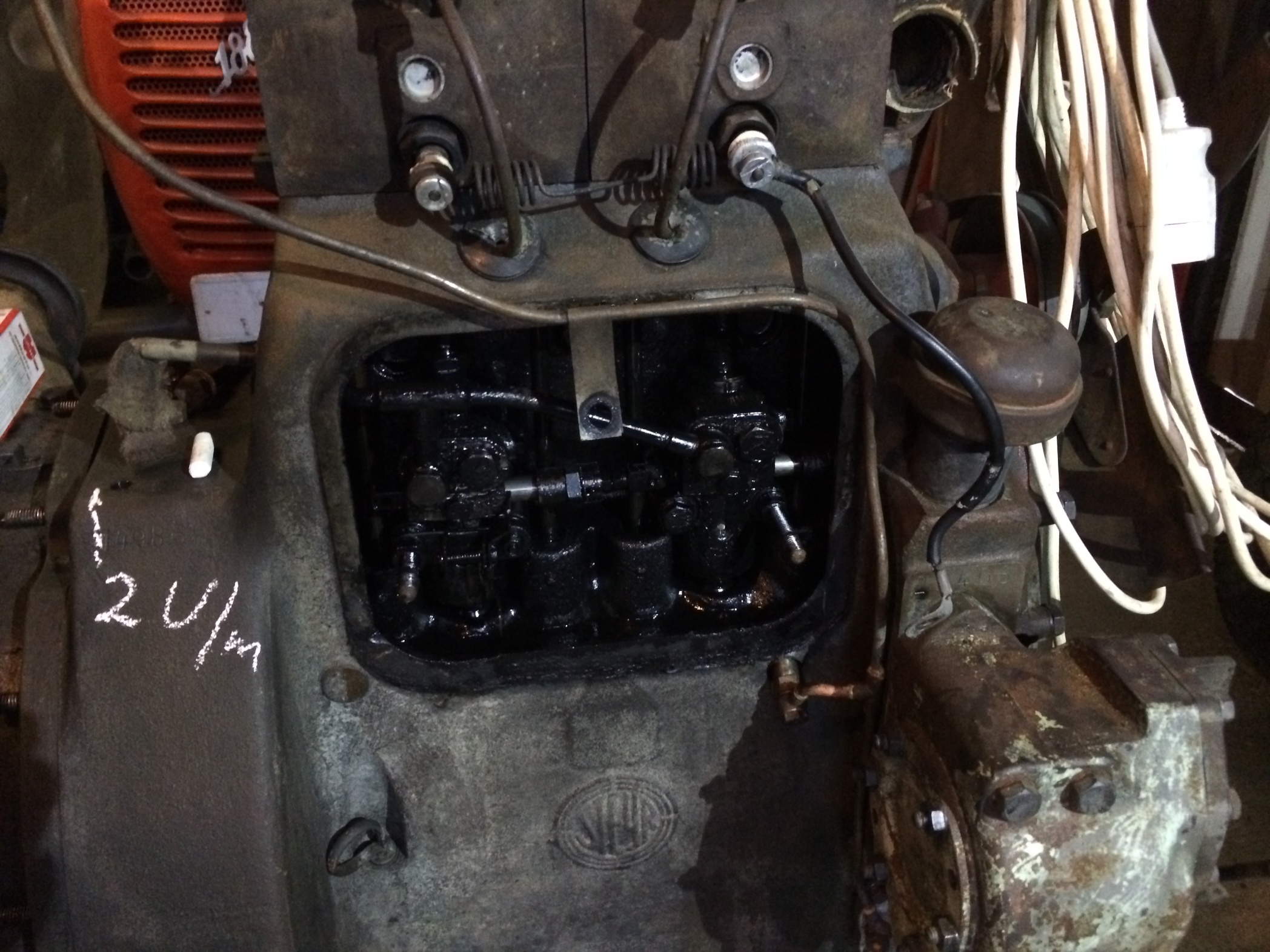 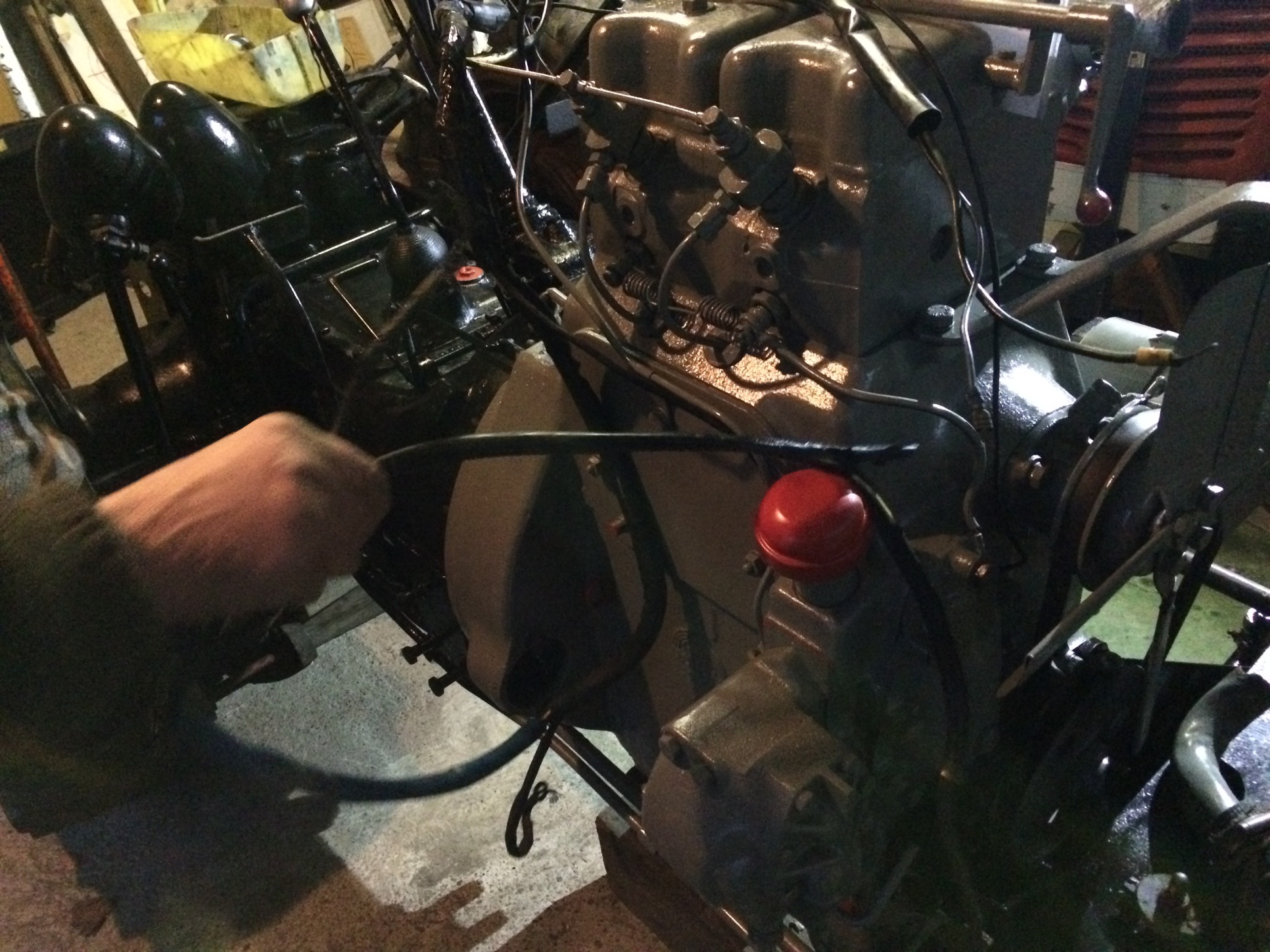 Motorlackierung erfolgreich abgeschlossen!
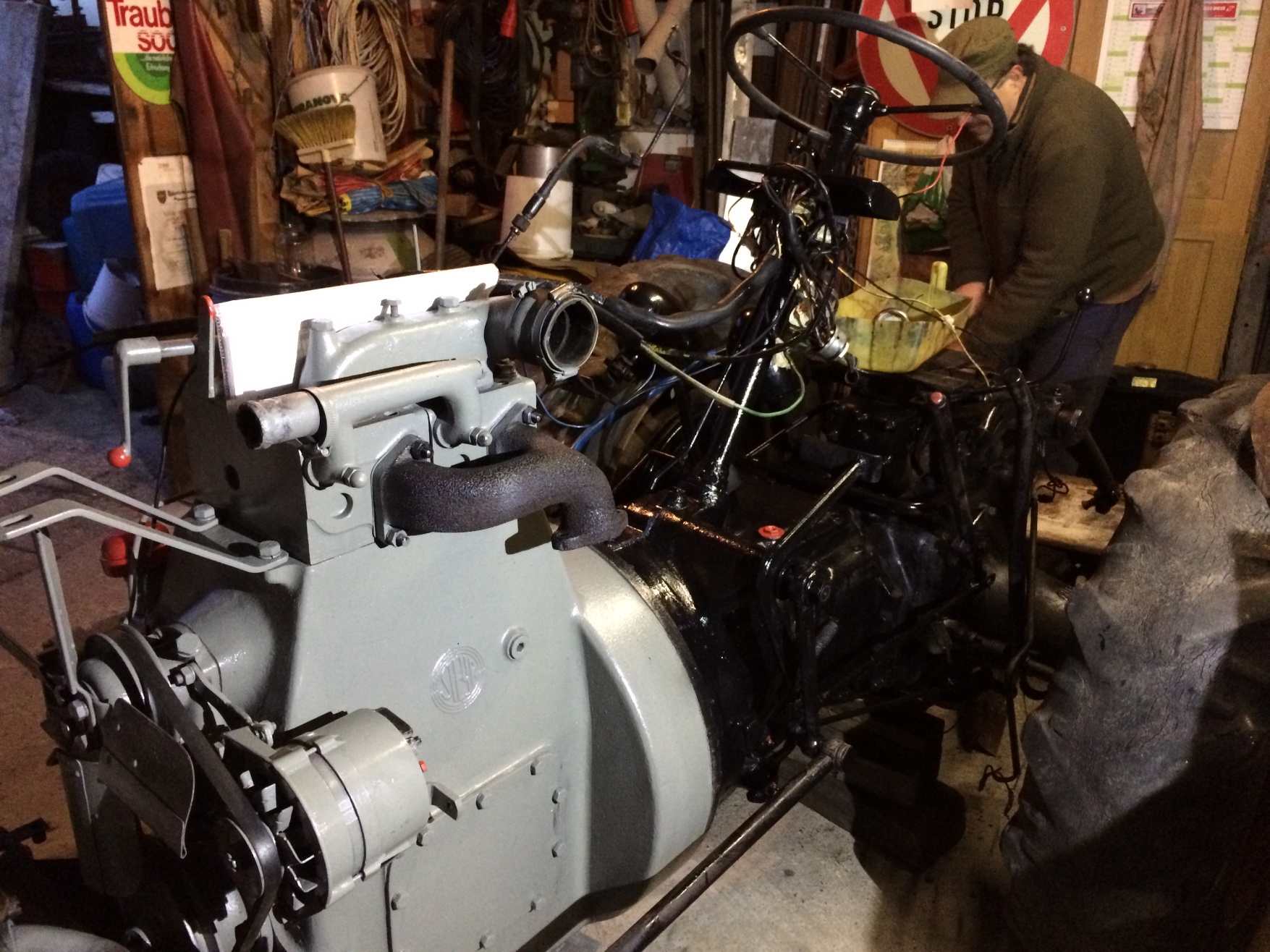 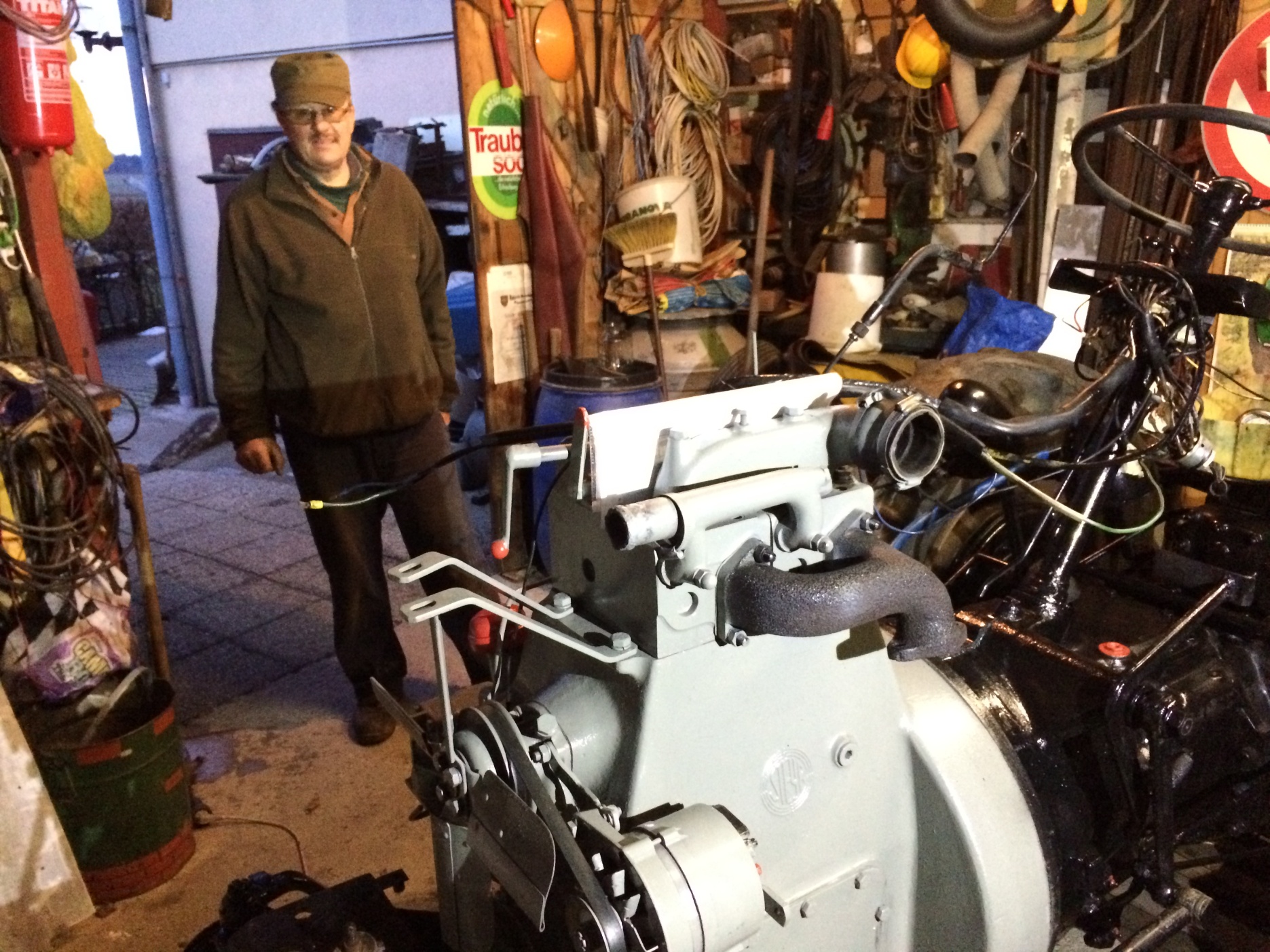 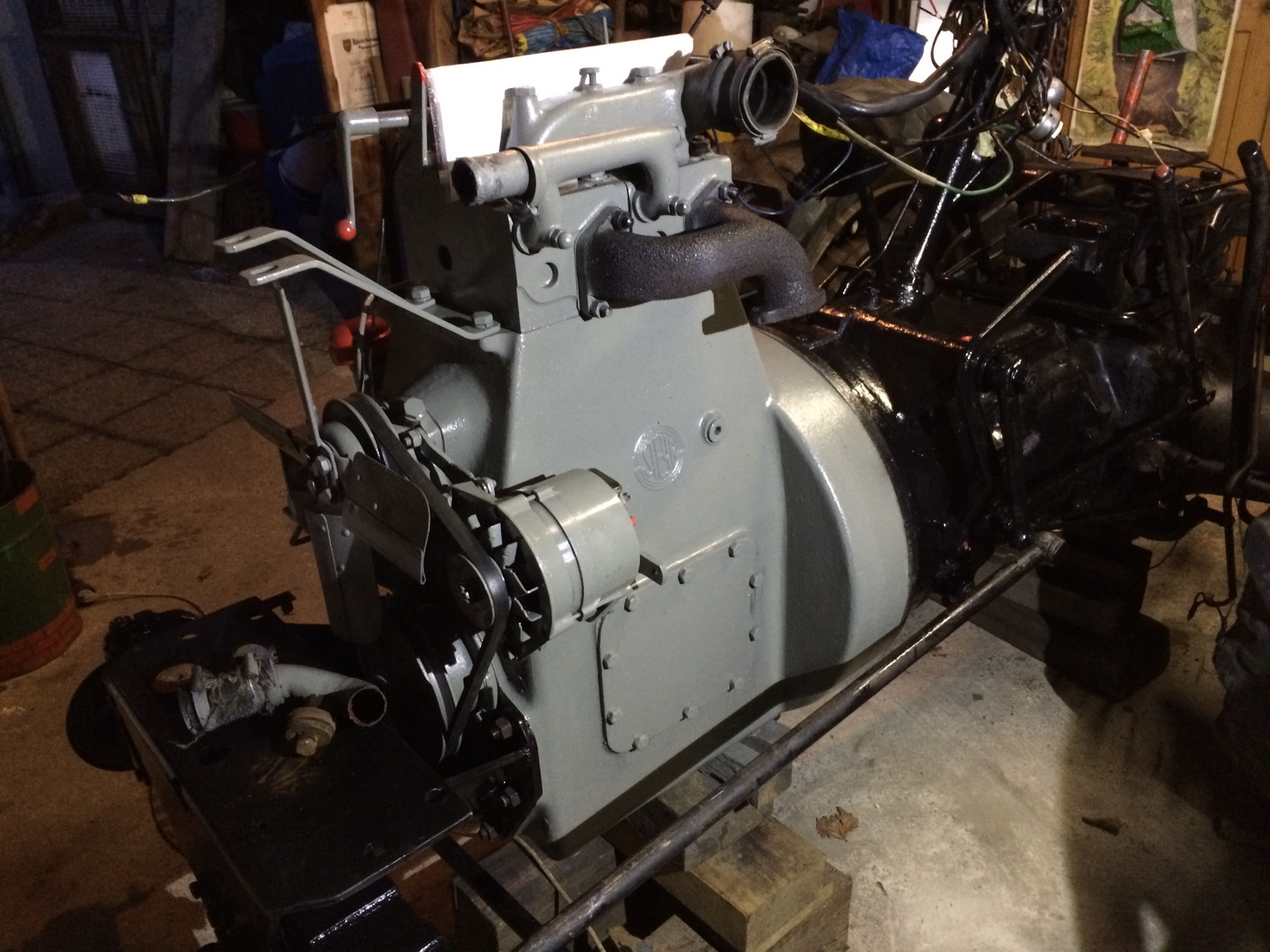 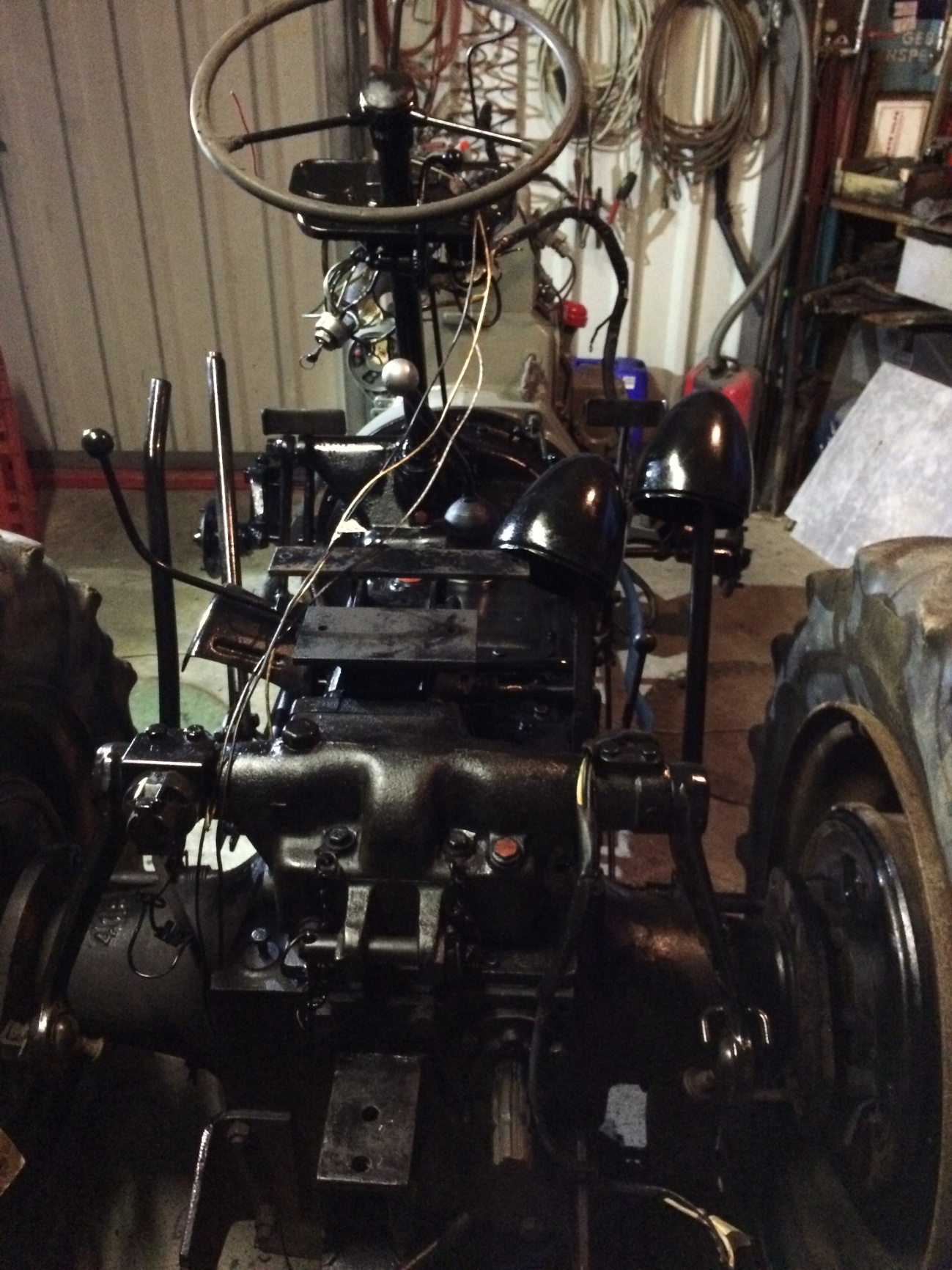 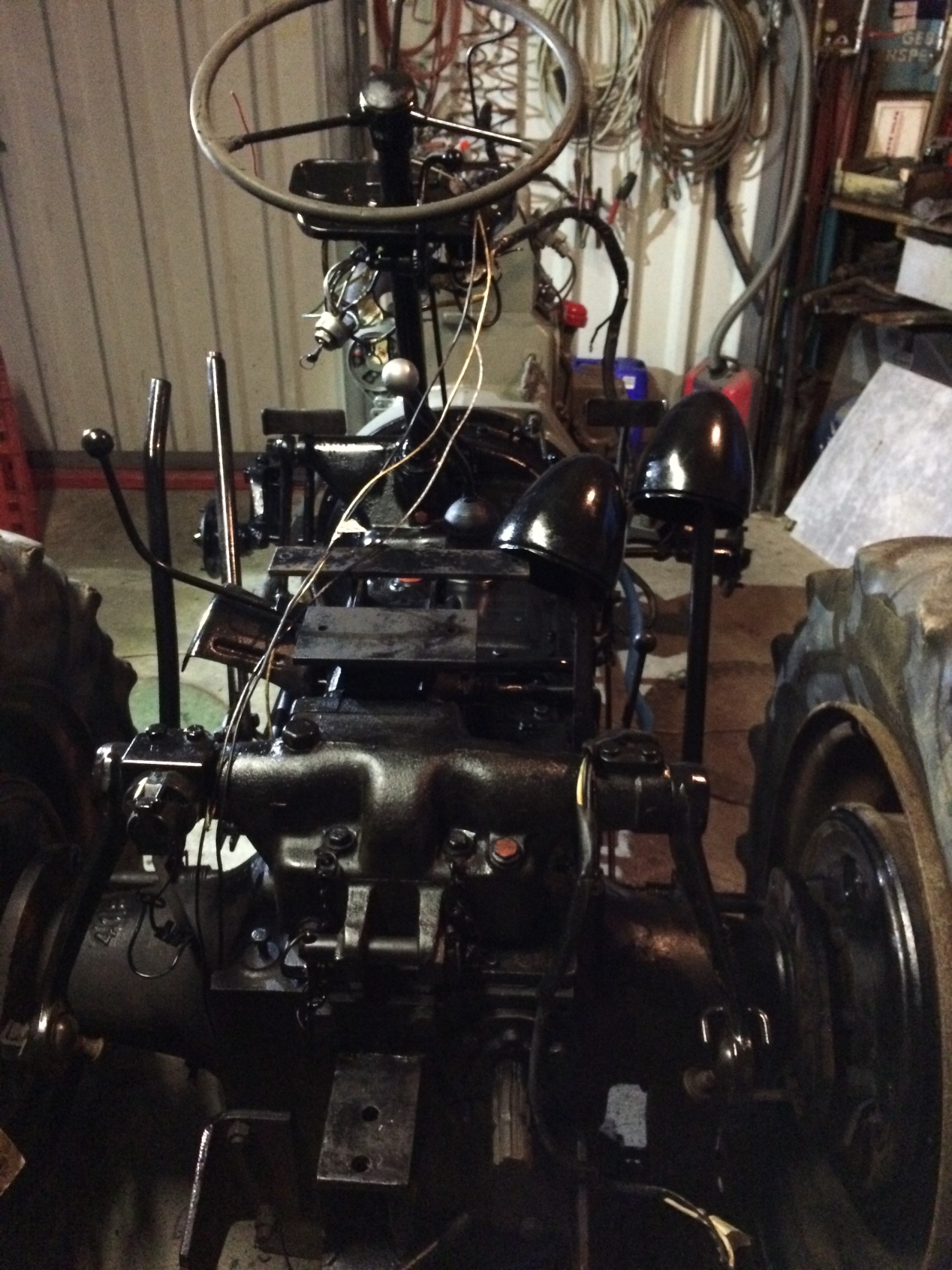 Letze Arbeiten am Traktorskelett werden durchgeführt…
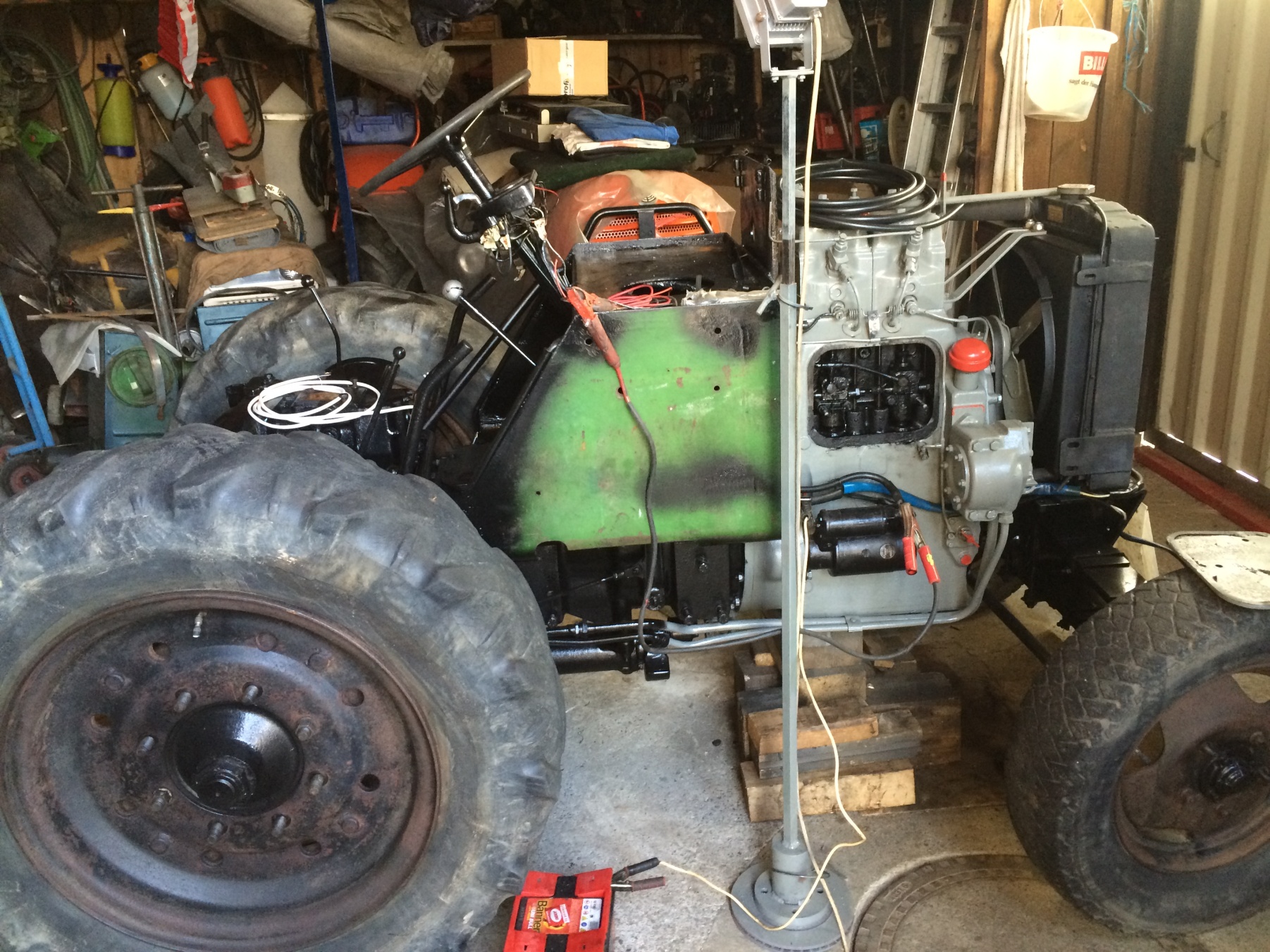 …jetzt gehts an die Blechteile!
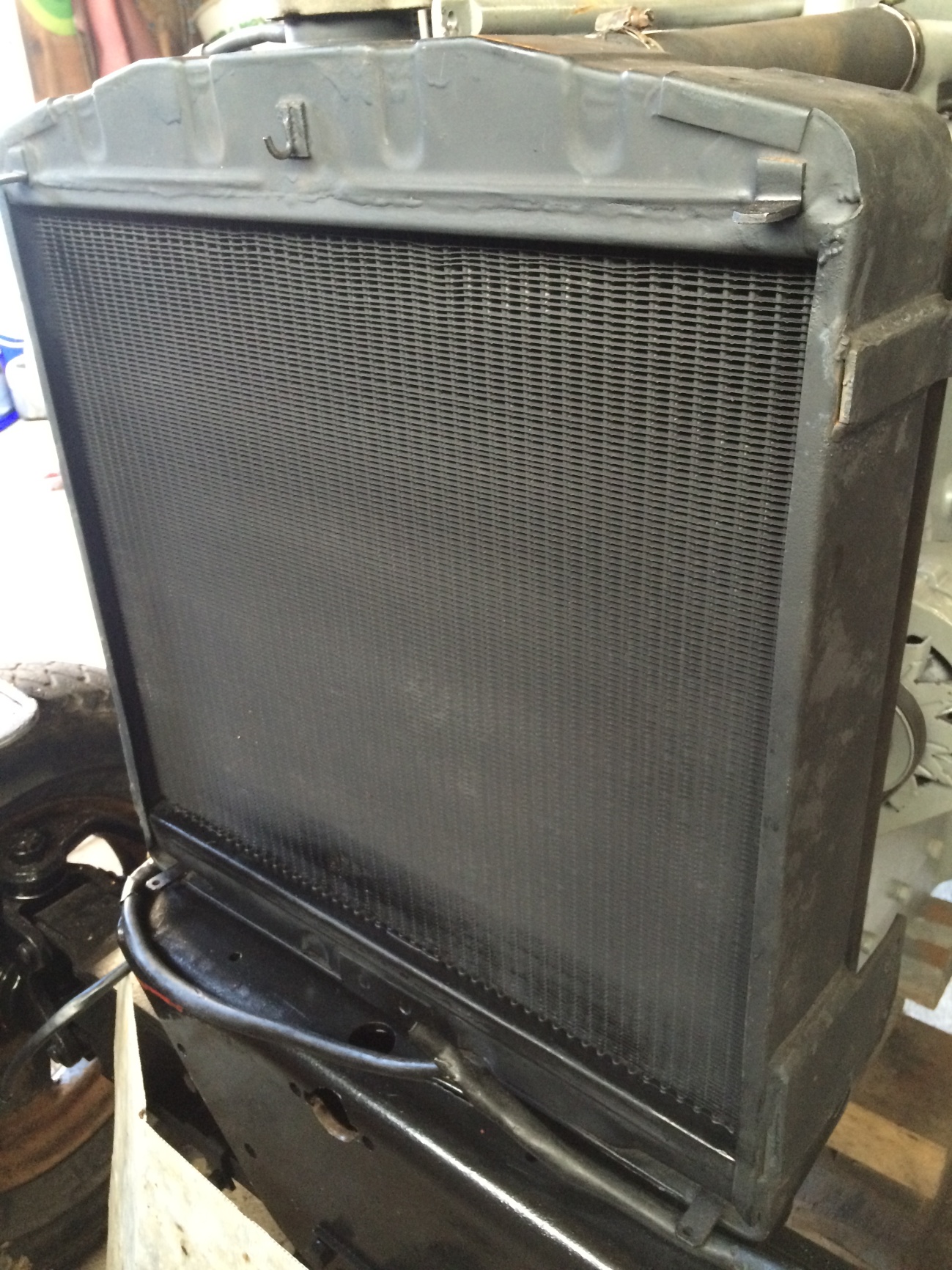 Der neue Kühler ist bereits montiert!
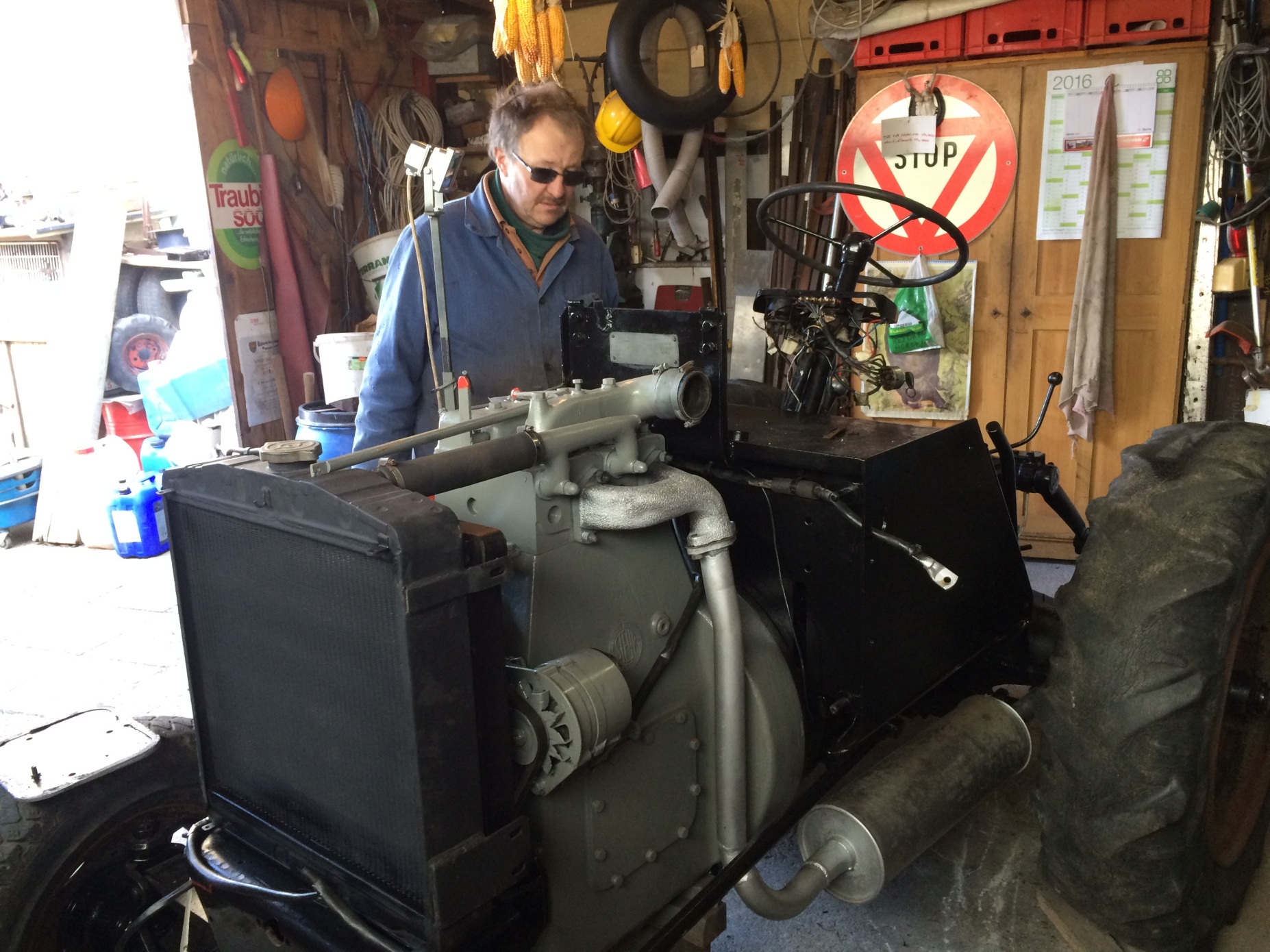 Alles läuft perfekt!!!
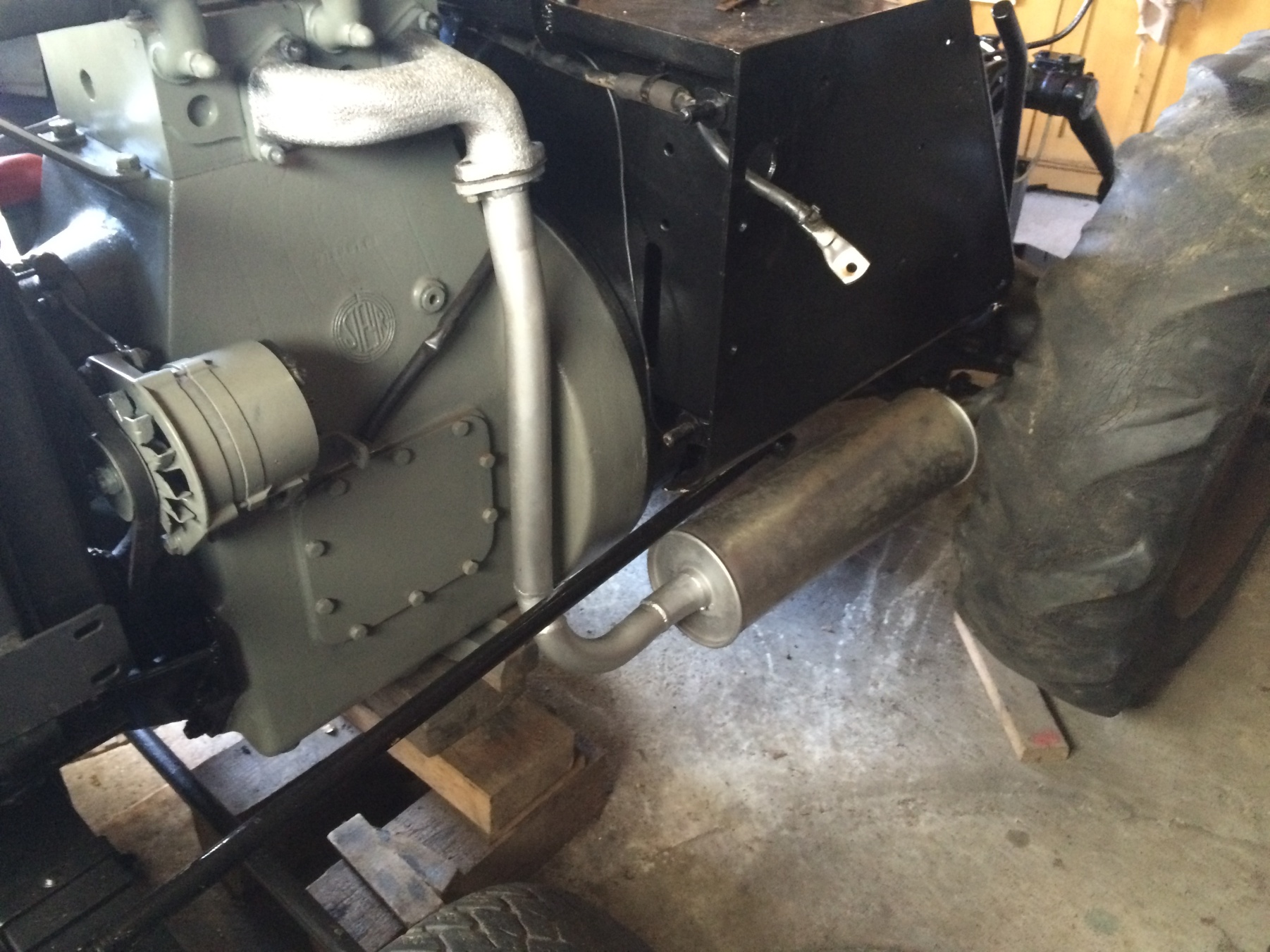 Neuer Auspuff – unbedingt notwendig!
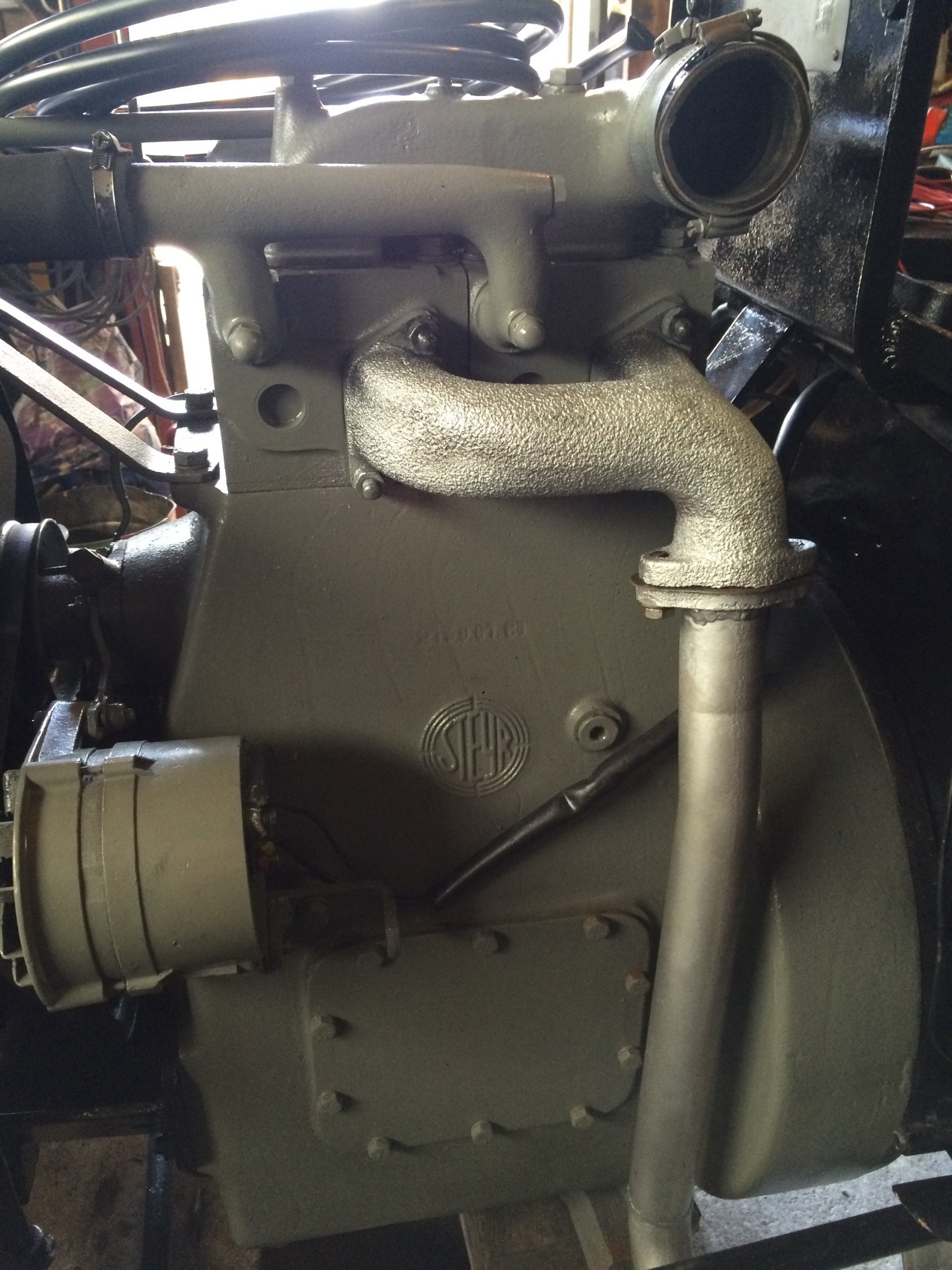 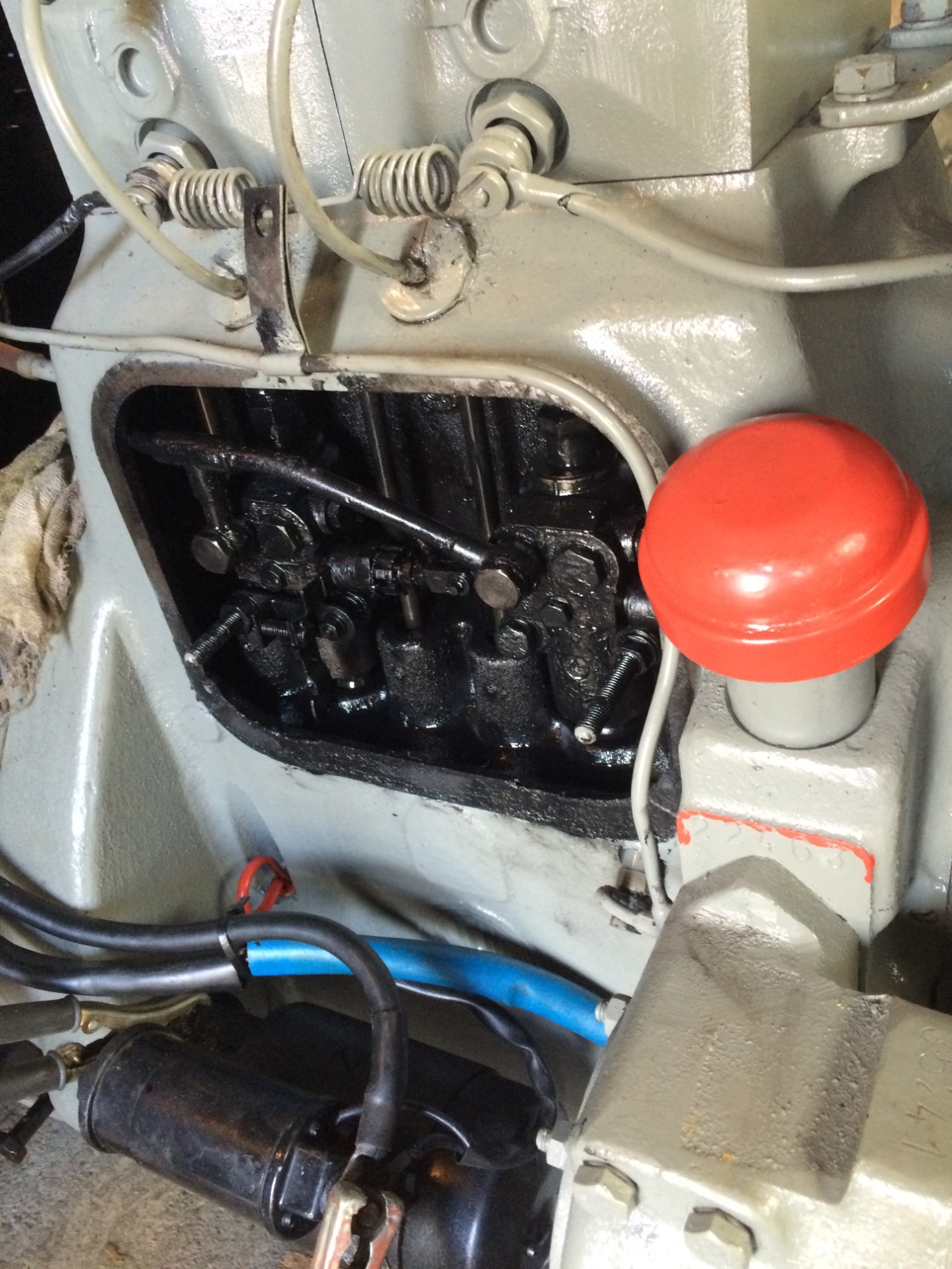 Die Ventilewerden neu eingestellt!
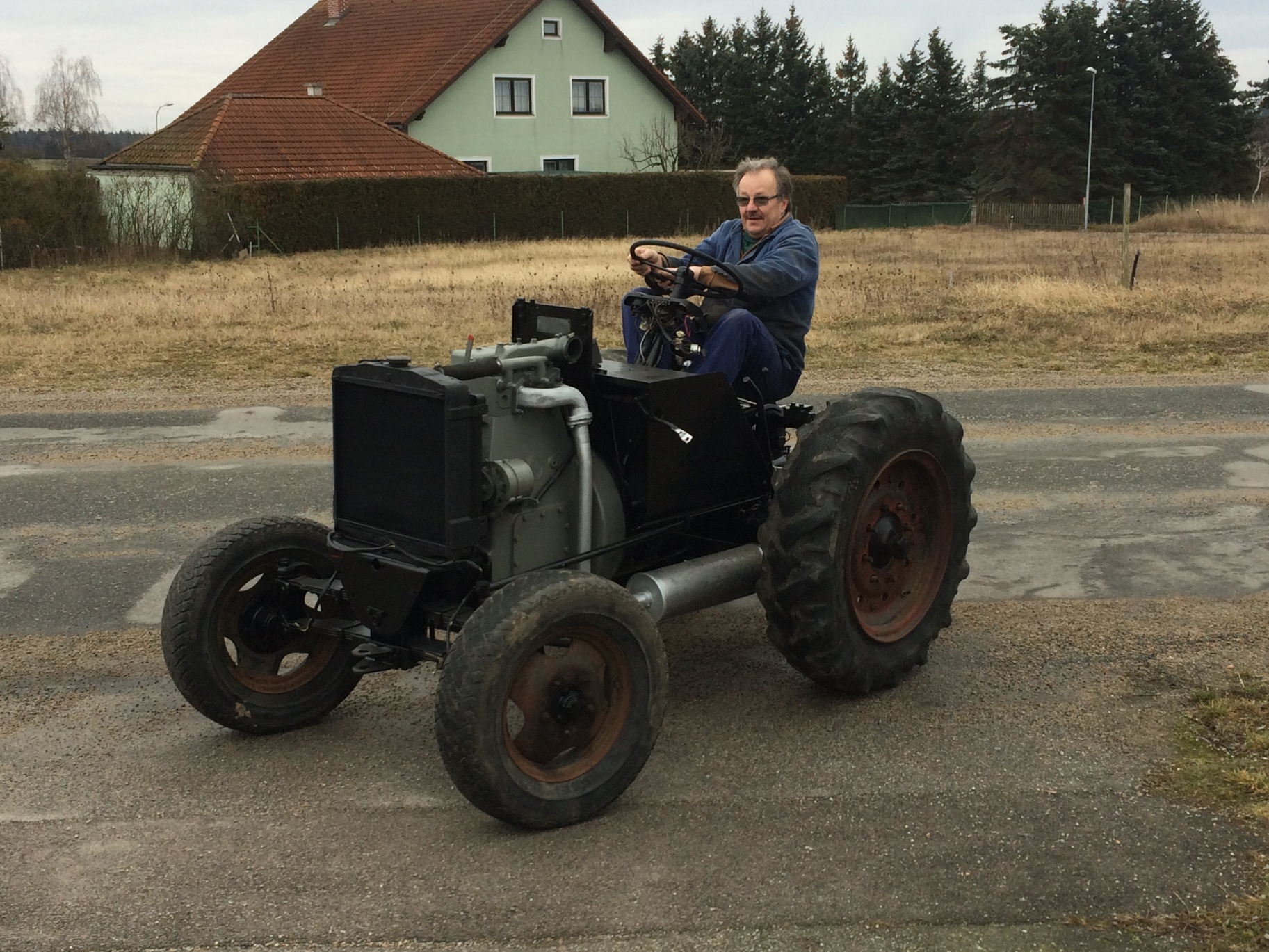 Erste Testfahrt – alles läuft rund!
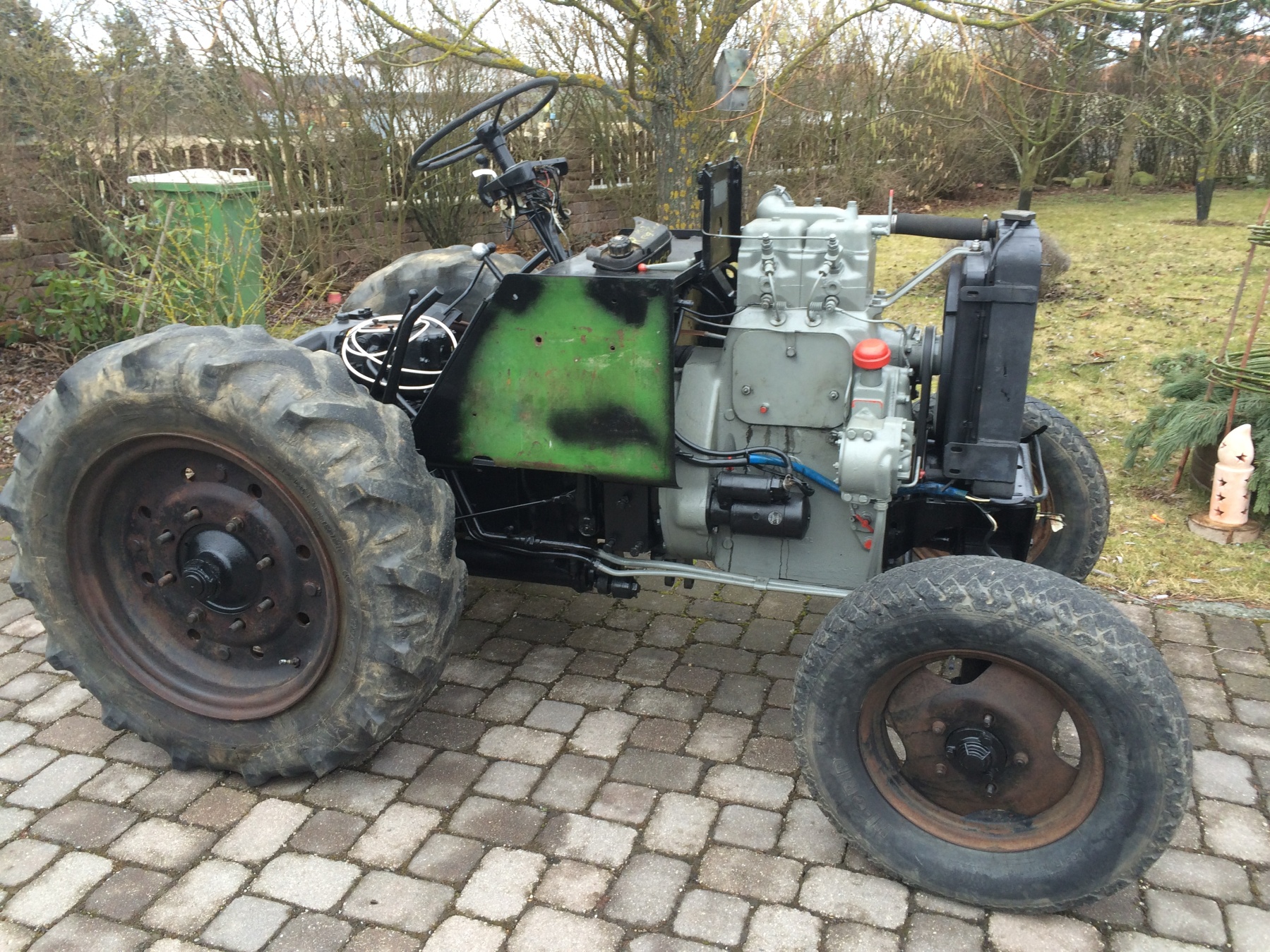 Neue Reifen wären auch nicht schlecht!
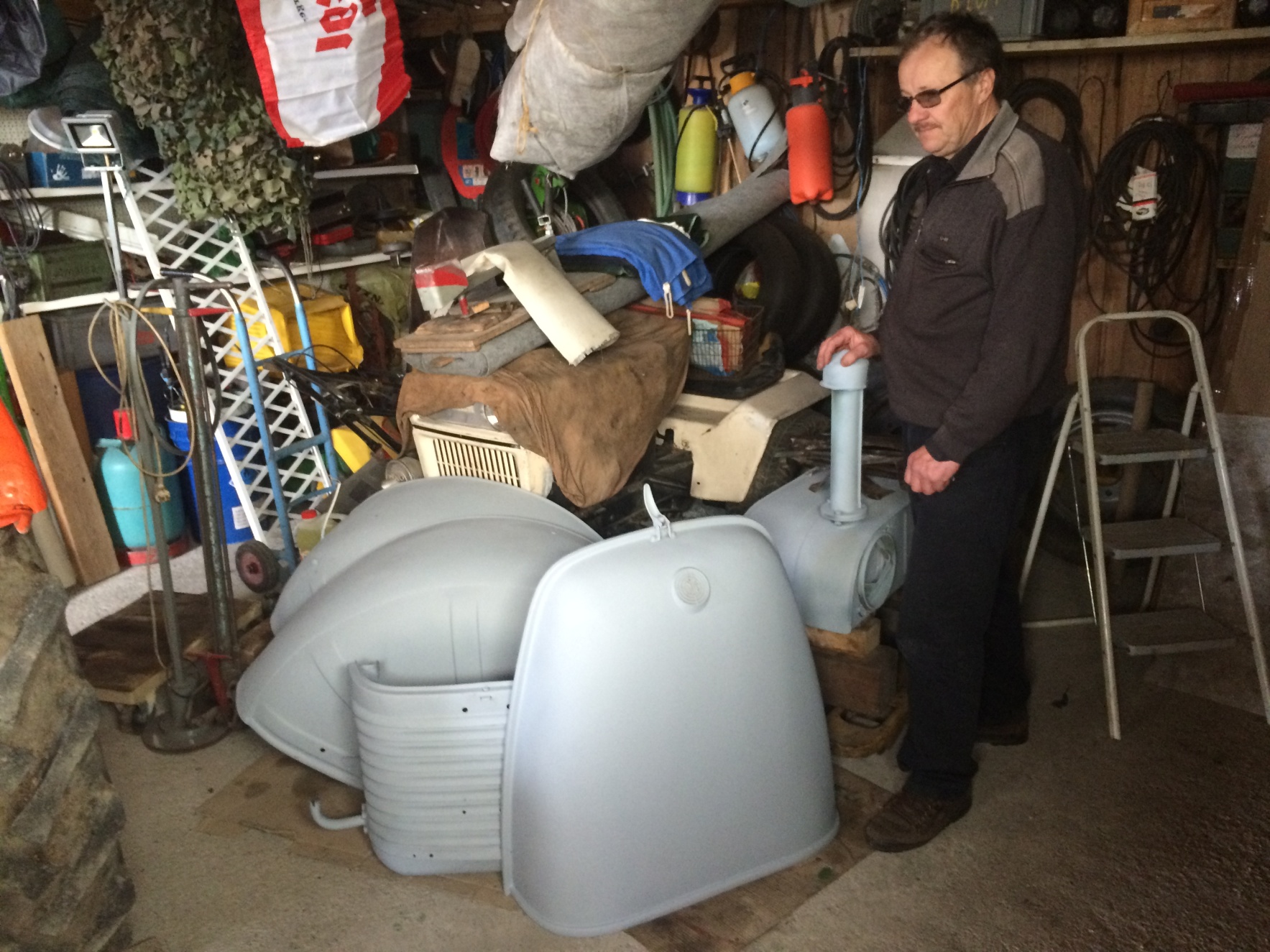 Grundierung der Blechteile abgeschlossen…
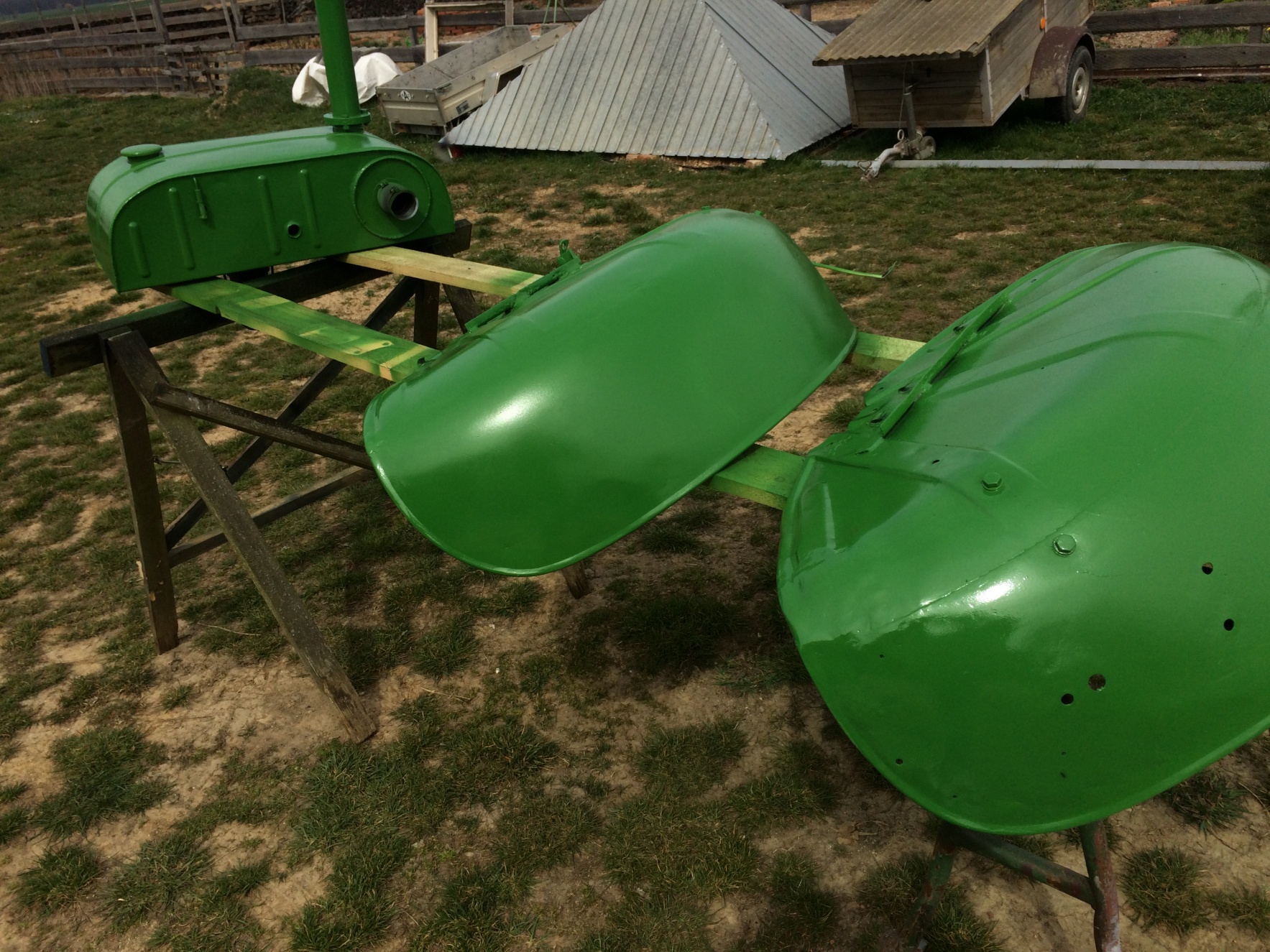 …nun wird es endlich bunter!
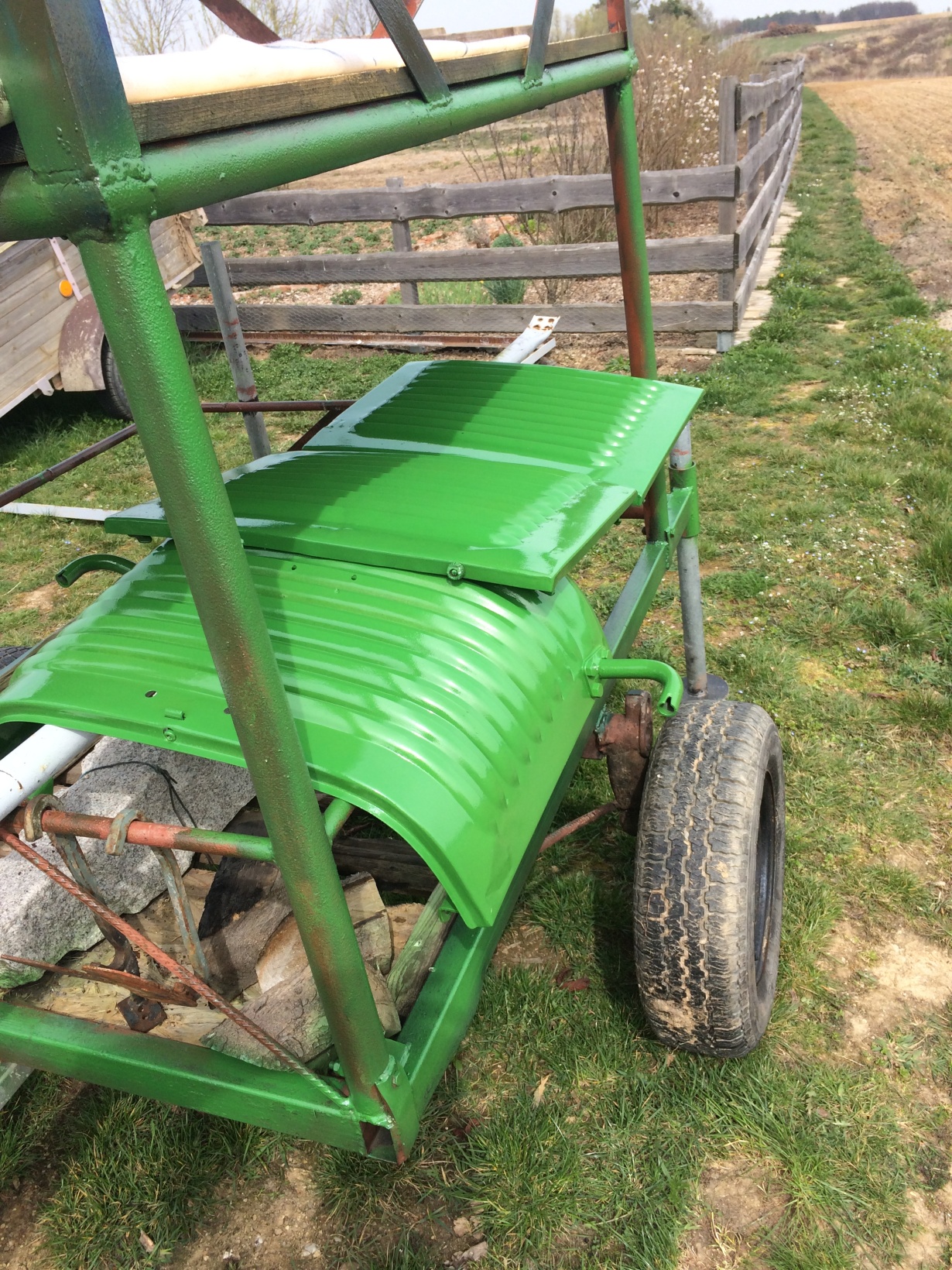 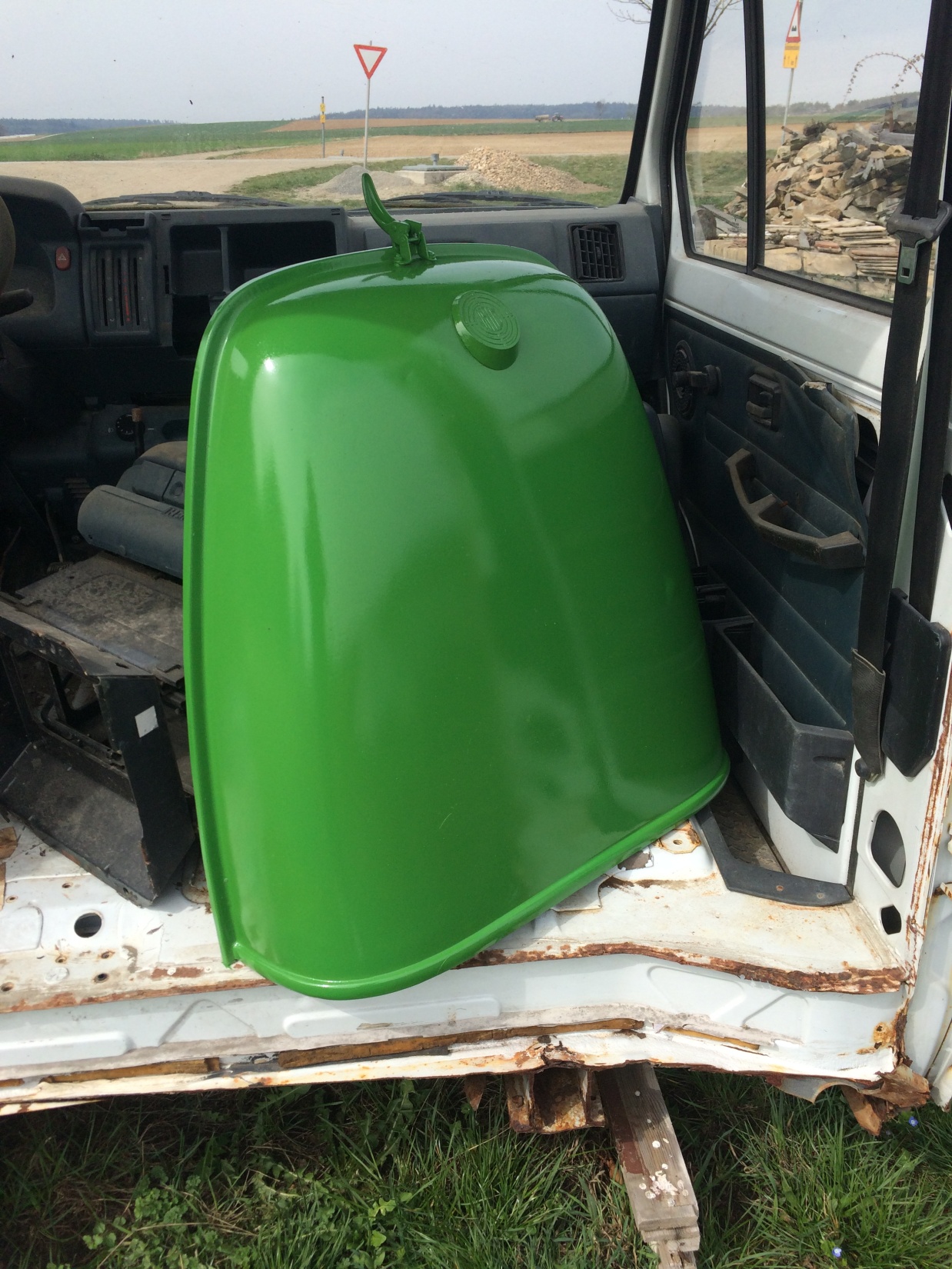 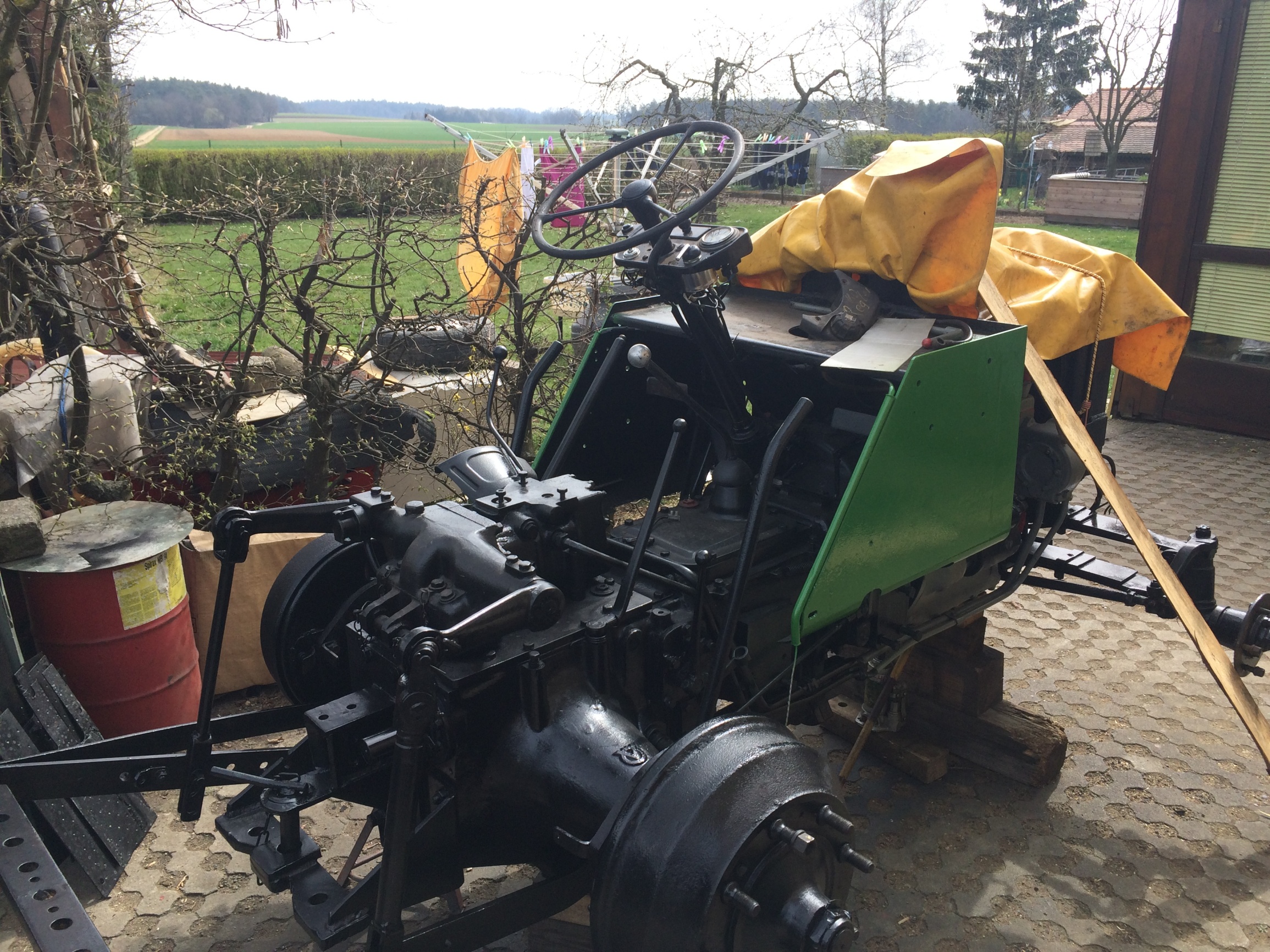 „Wann bekomm ich endlich meine neuen Reifen?“
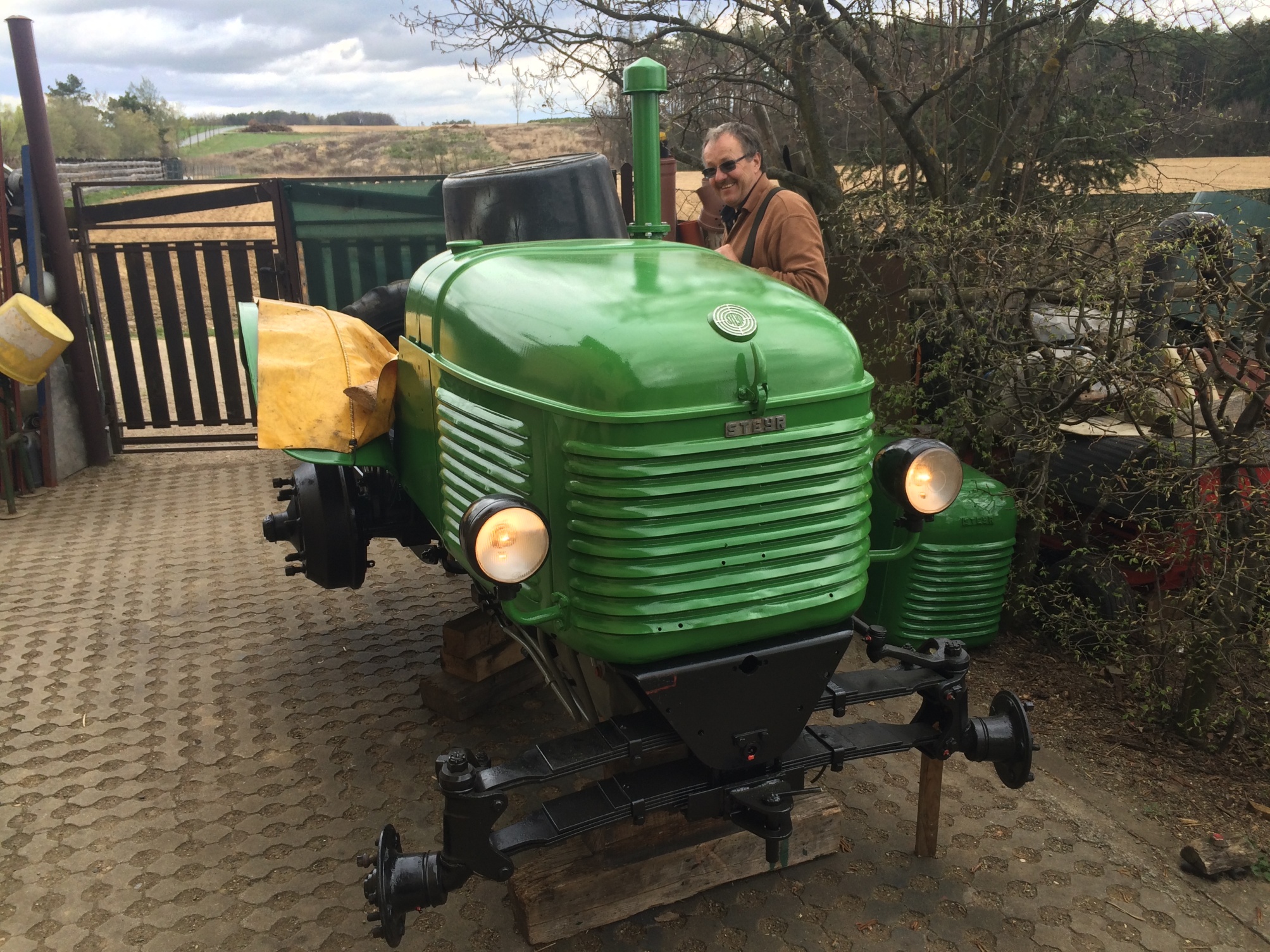 Lichter funktionieren bereits - Freude kommt auf!
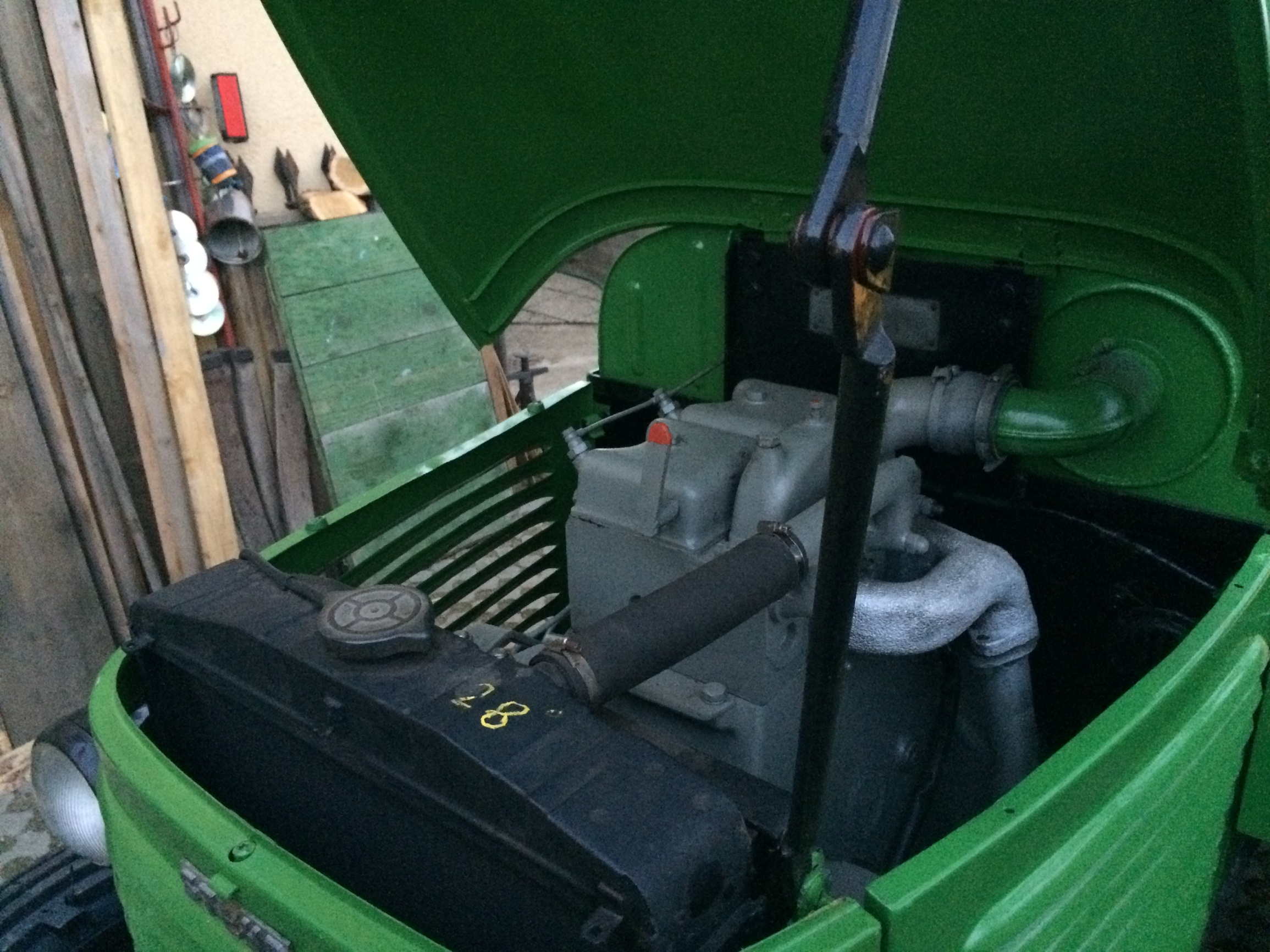 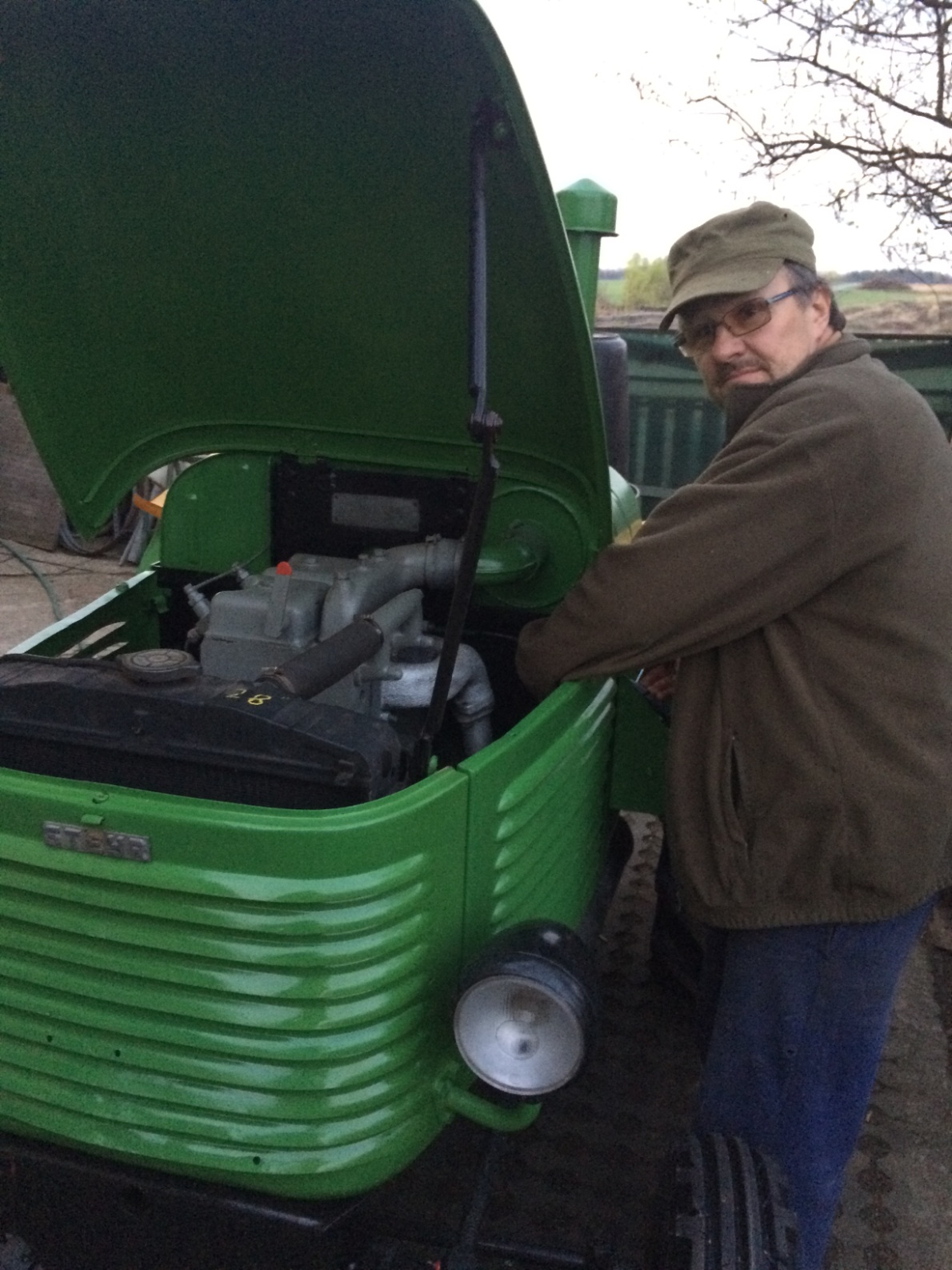 Endlich ein Ende in Sicht…
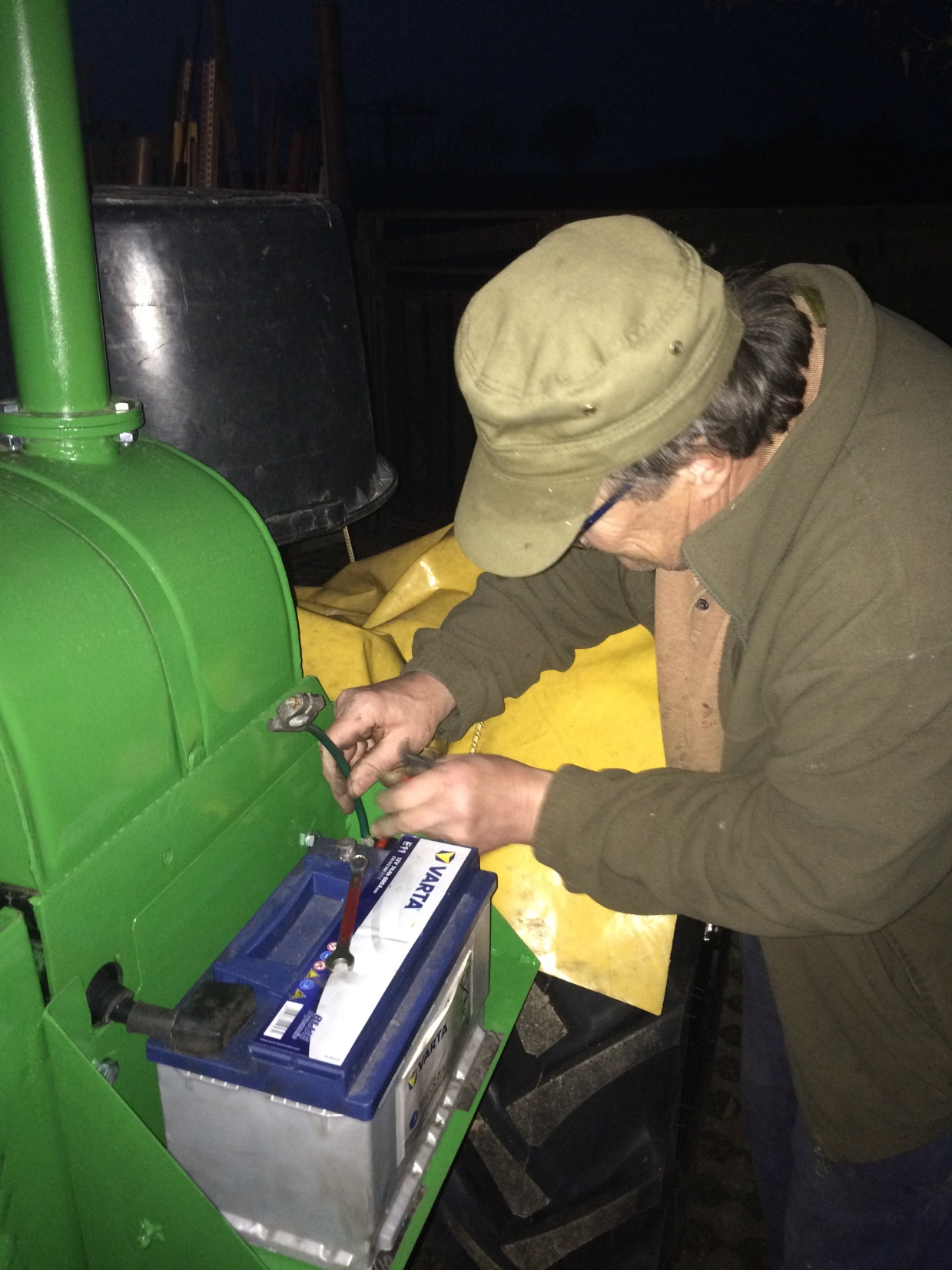 …doch die Batterie muss noch angeschlossen werden – und schon wieder ist es dunkel geworden!
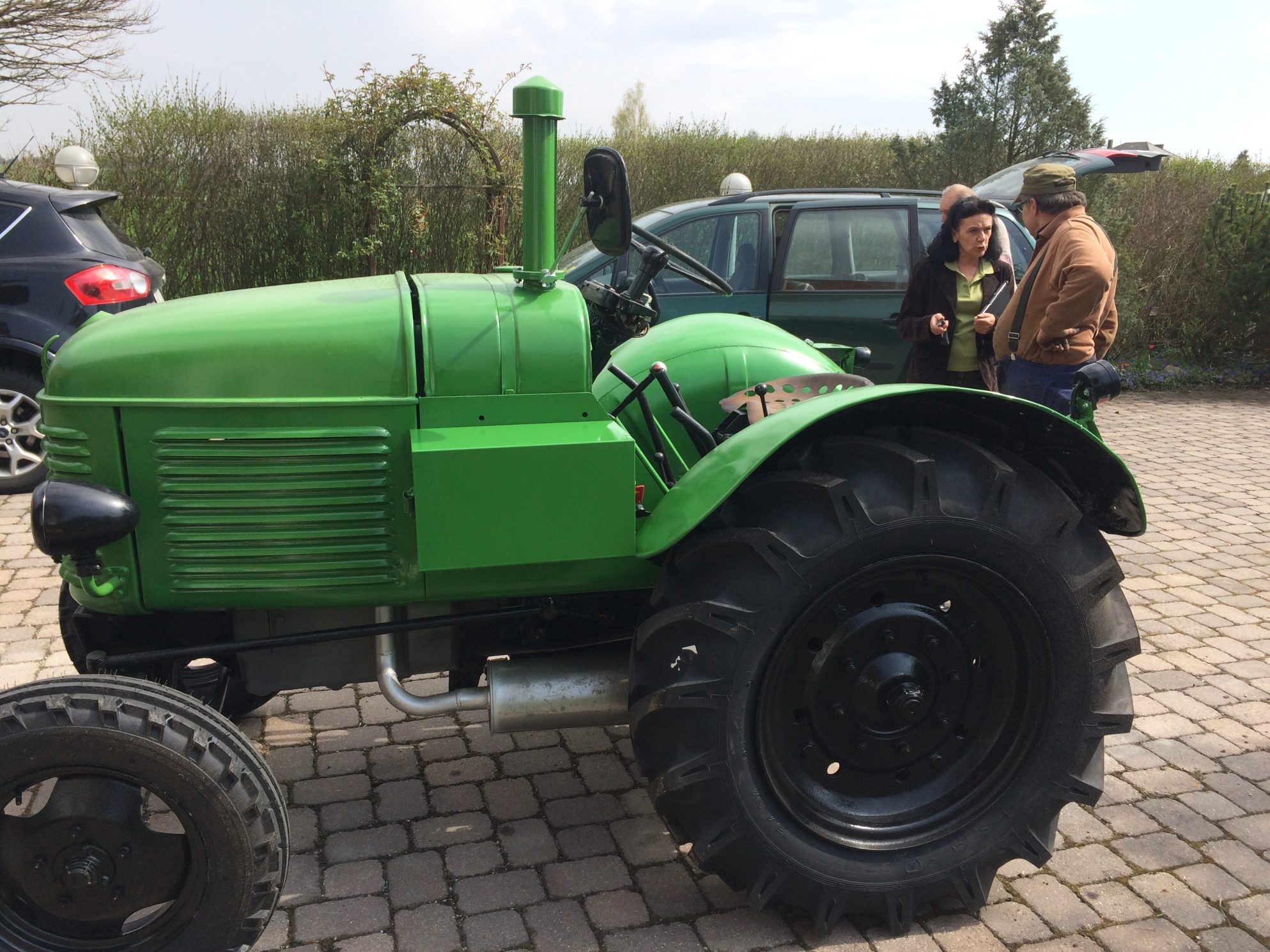 Unsere Lieferantin von Zubehörteilen ist zur Besichtigung eingetroffen!
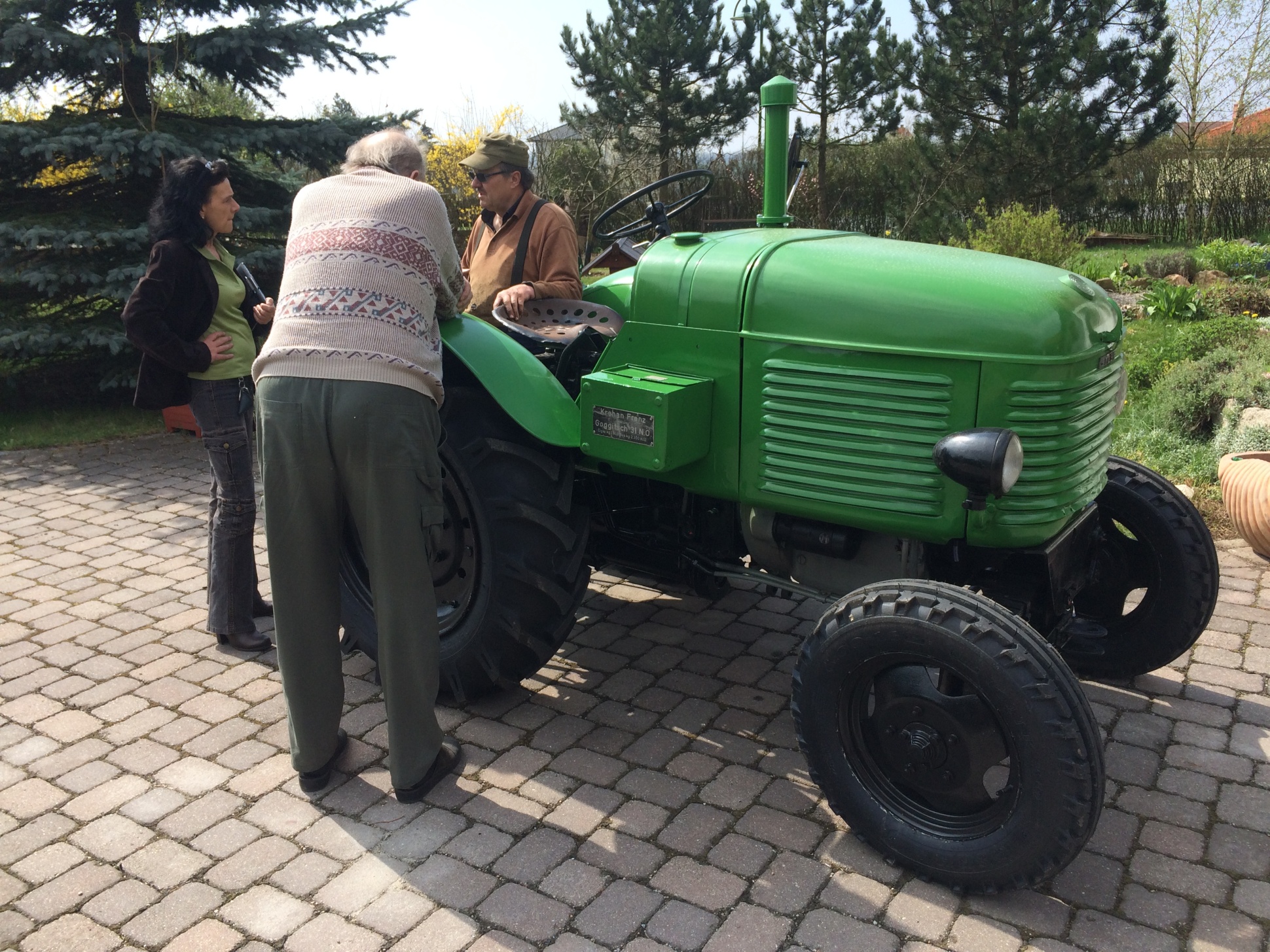 Abschlussbesprechung erfolgt!
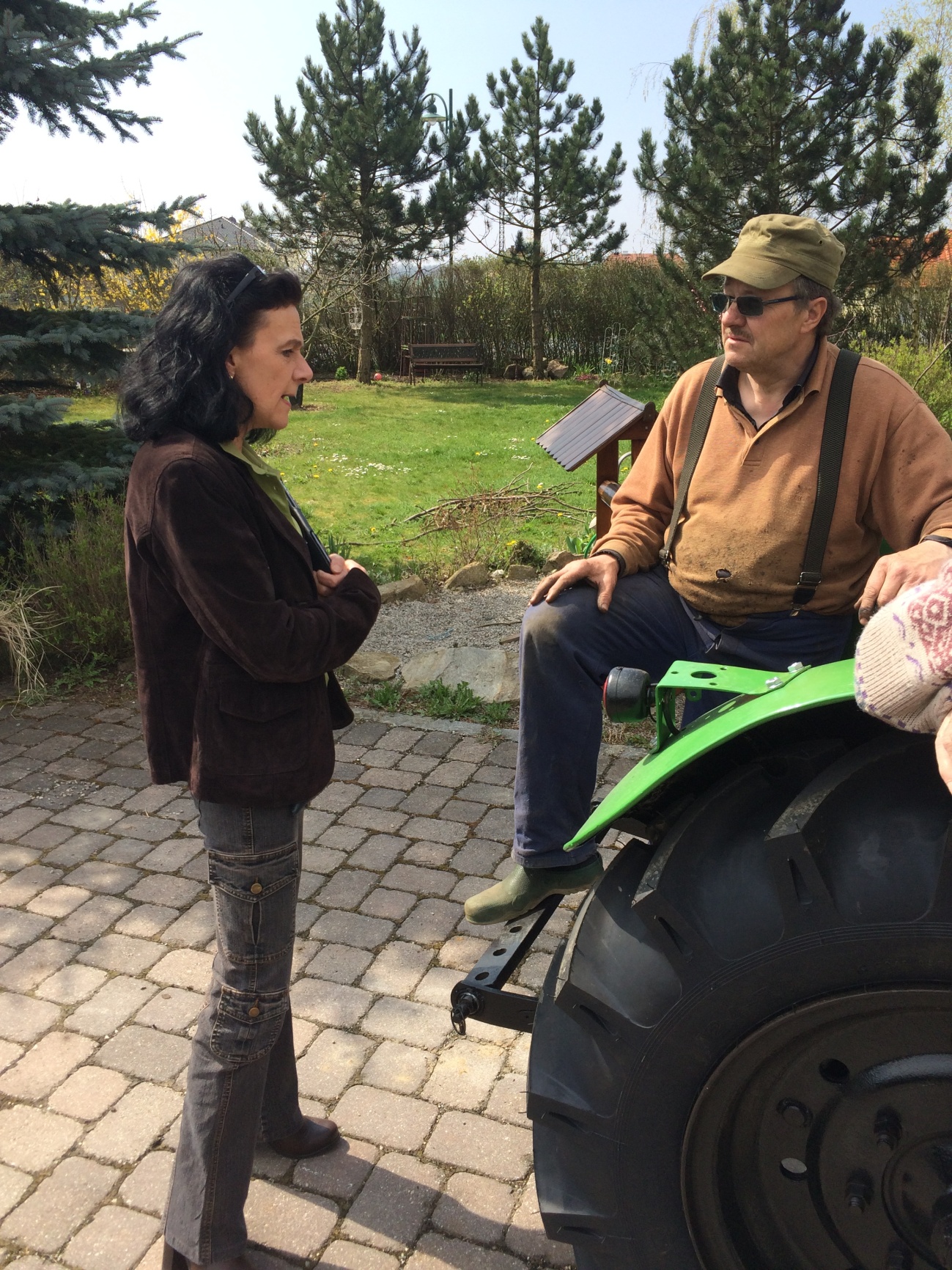 Fachgespräche gehören auch dazu!
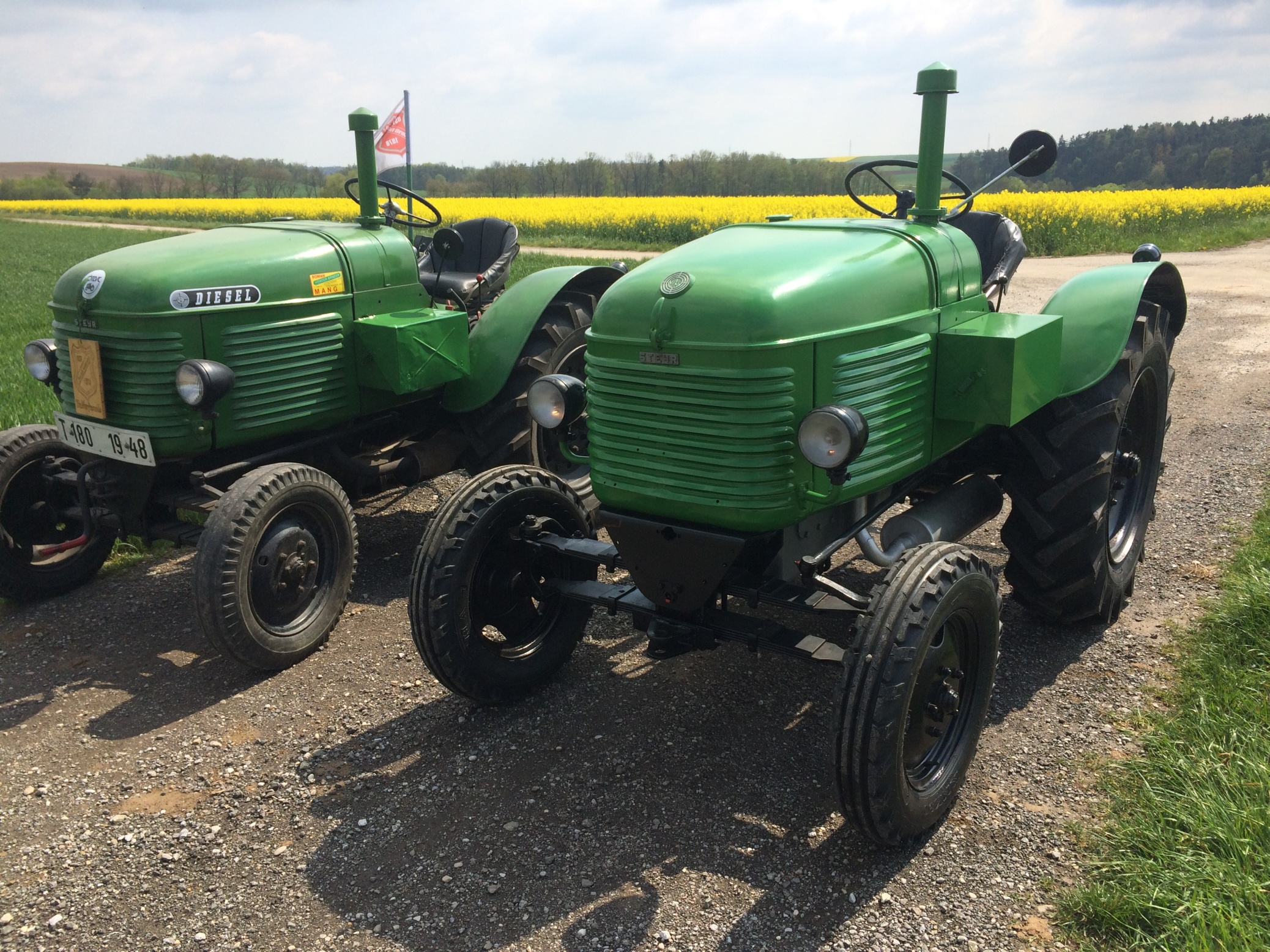 „Testfahrt“ – Wer ist schneller?
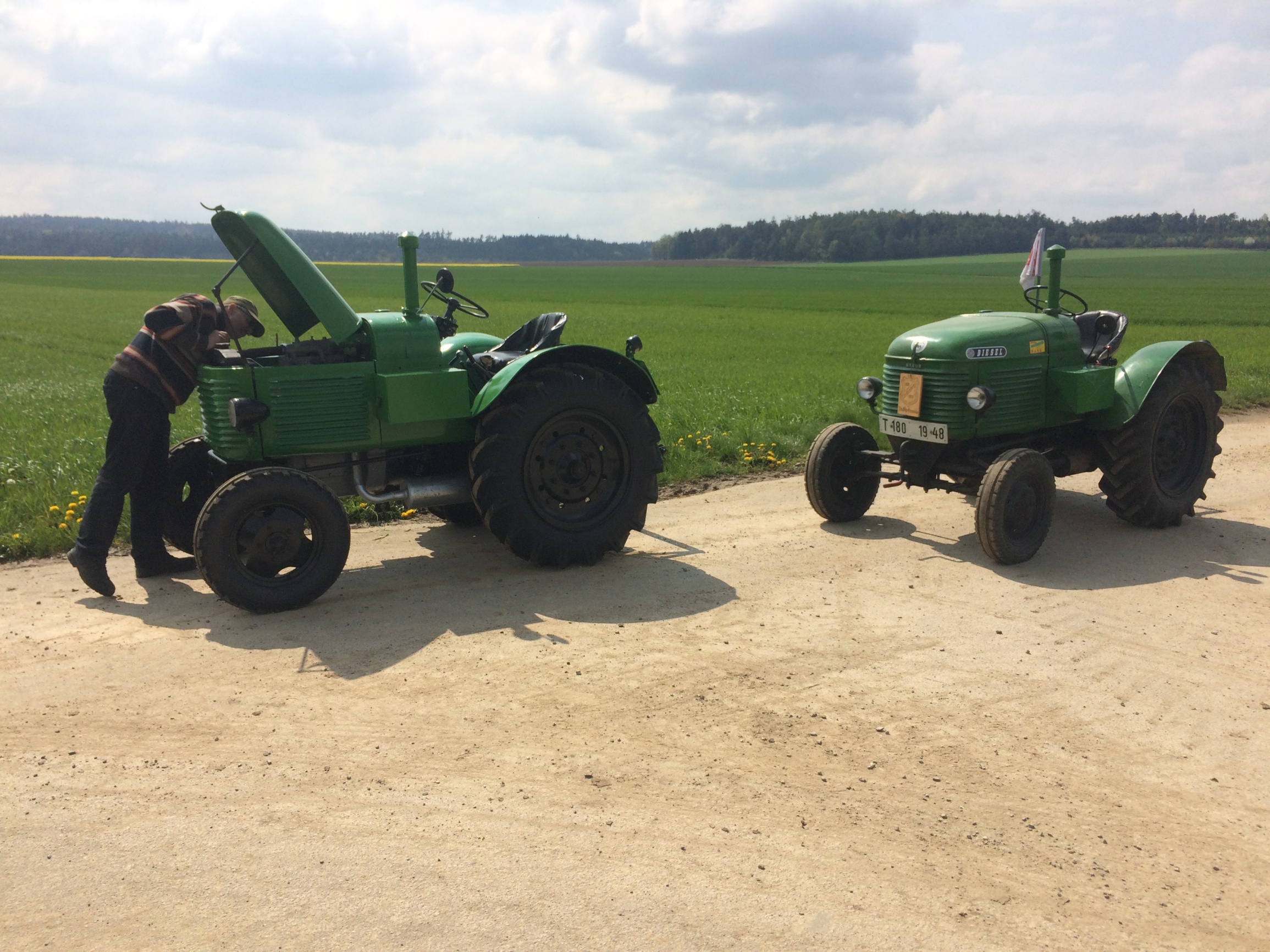 Zwischenkontrolle – die Drehzahl muss erhöht werden!
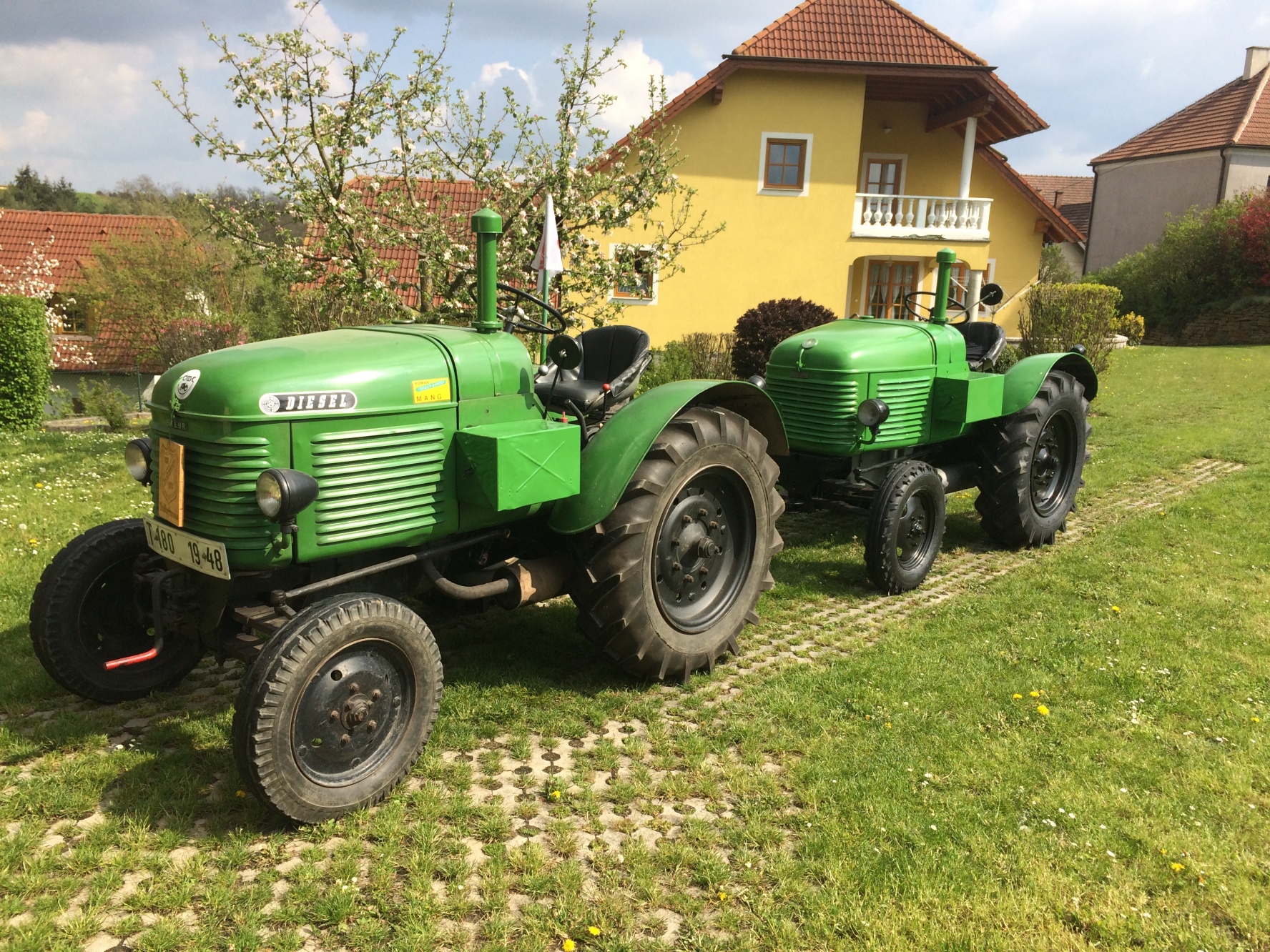 Zu Besuch bei unserem Co-Mechaniker Mang Herbert!
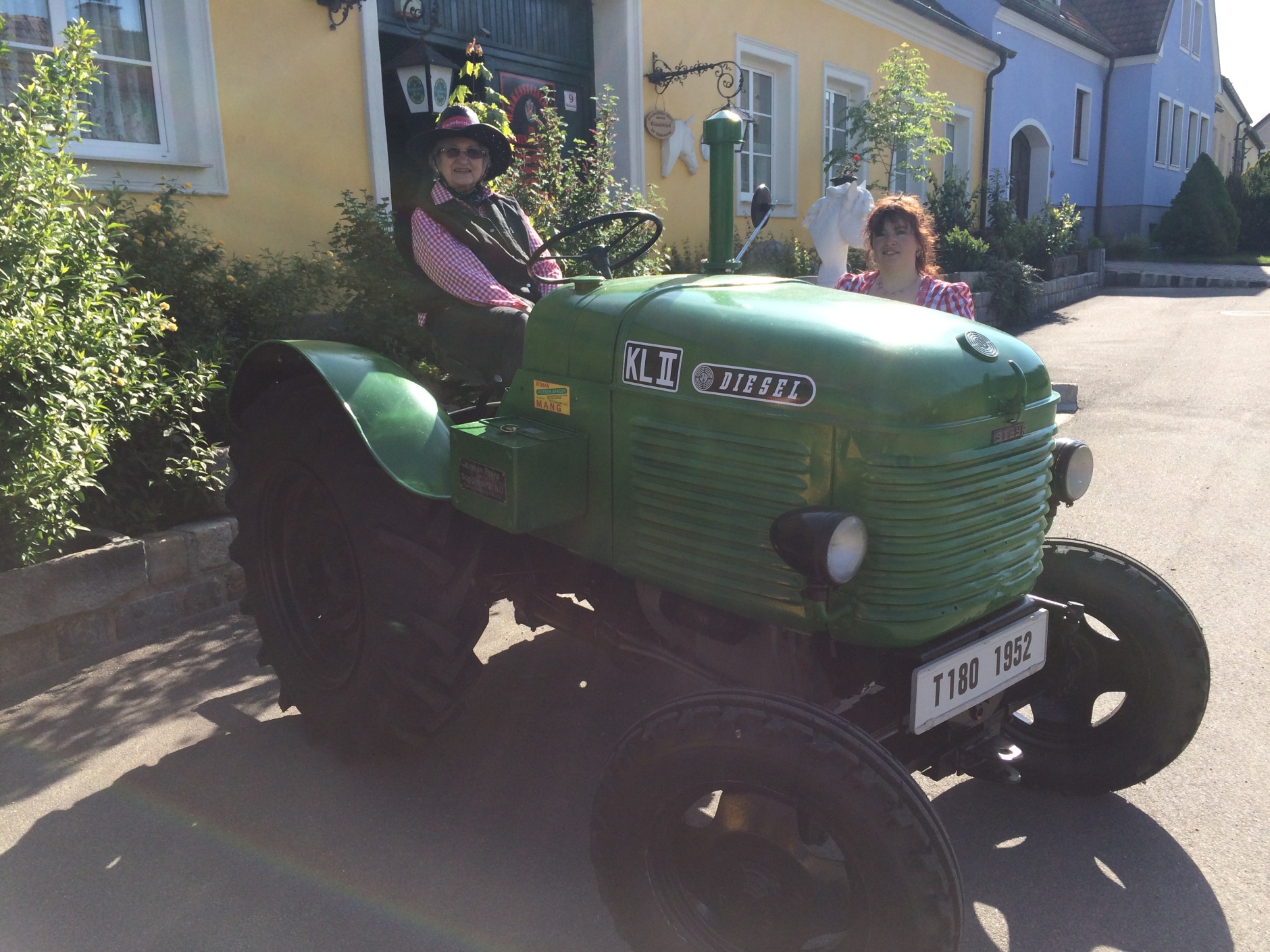 Voller Freude vor der ersten Ausfahrt 29. Mai 2016…
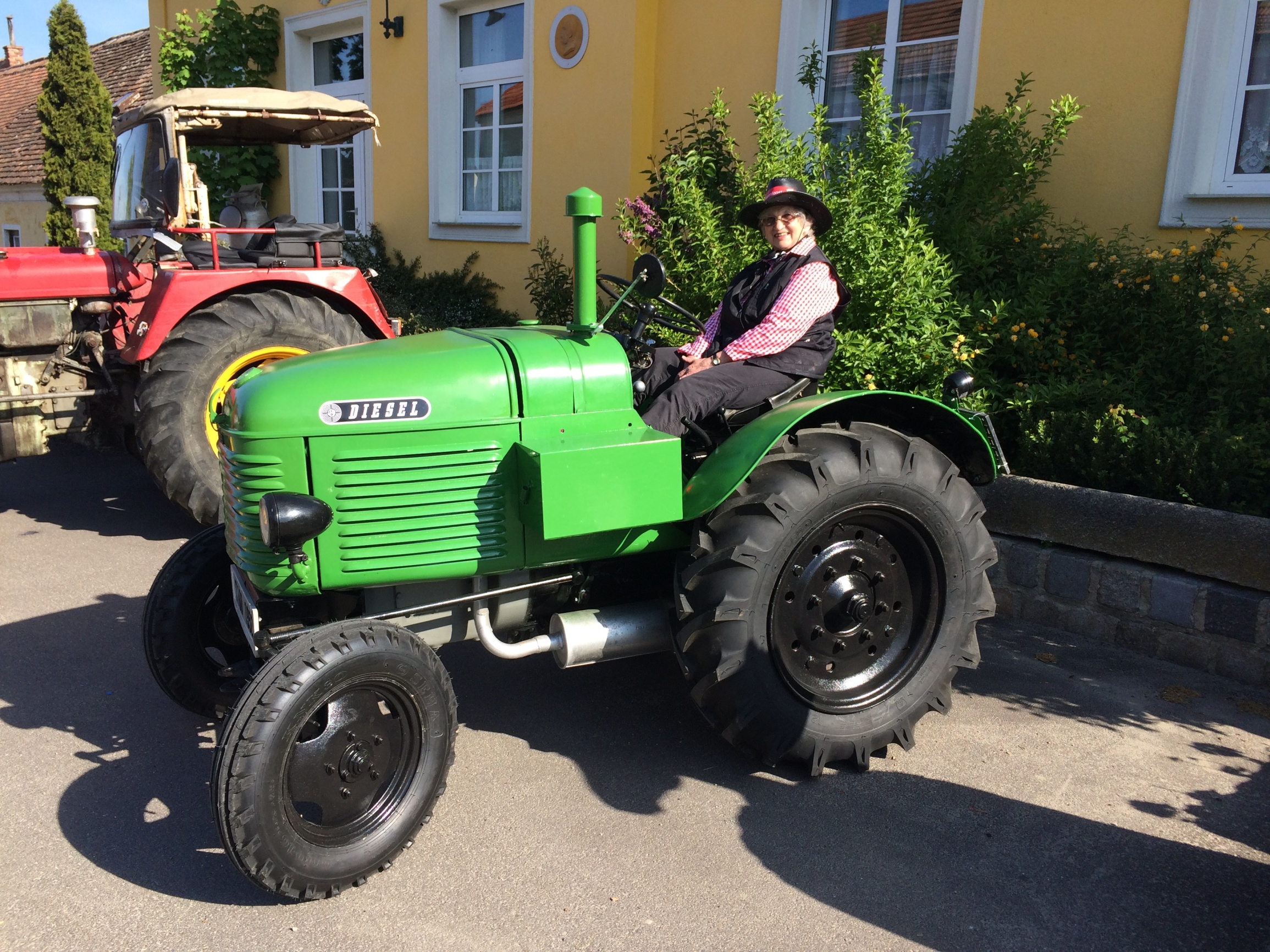 …das erinnert mich an 1952!!!
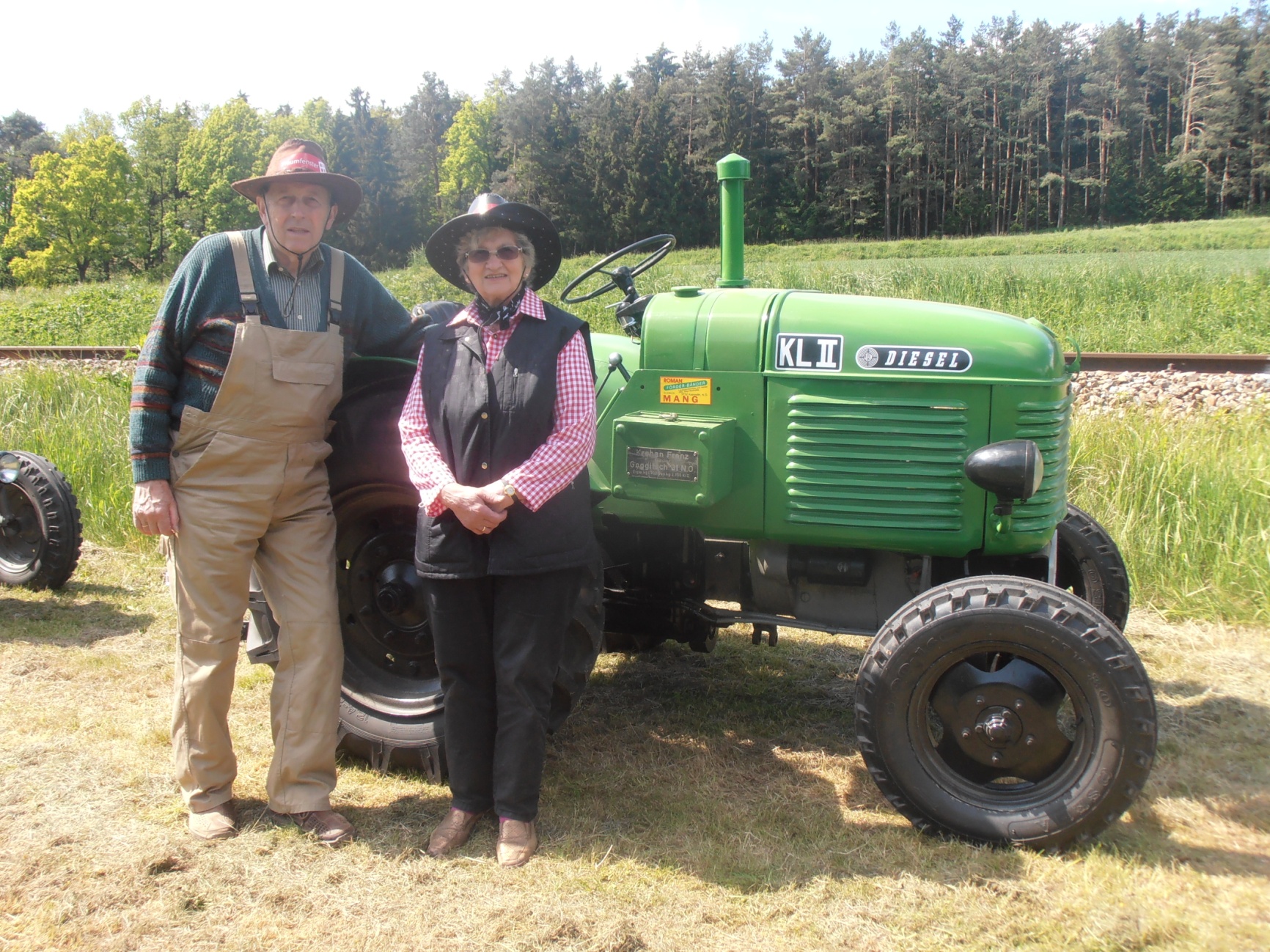 Stolze Besitzer!
DANKEan unseren Steyr-Traktorspezialisten Erwin Nader sowie unseren Co-Mechaniker  Herbert Mang!
Idee und Entwicklung:  Harald und Manuel Schleinzer
Danke für Eure Aufmerksamkeit!